First of all:
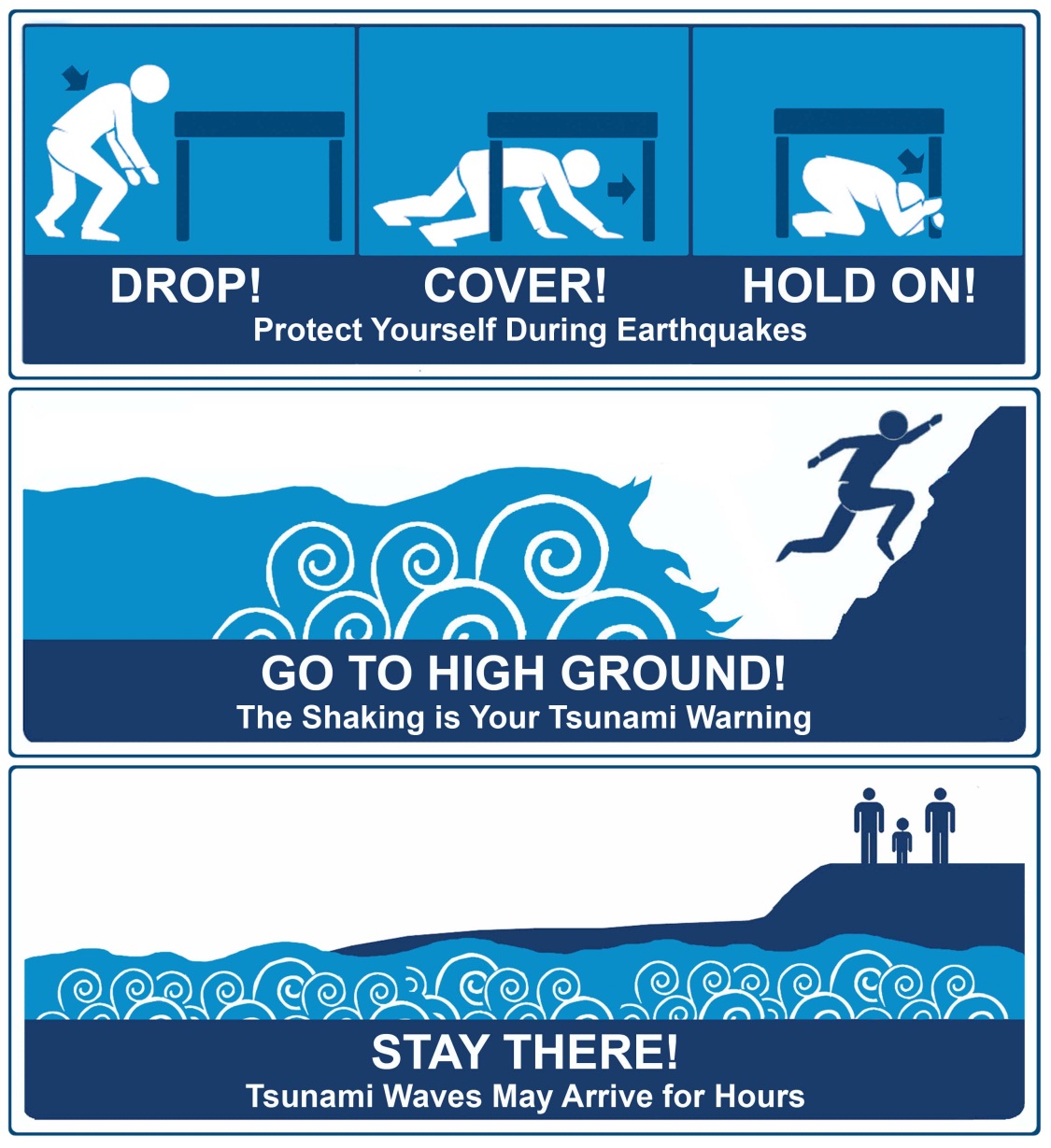 CEETEP - 2015
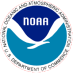 Tsunami: Are you ready?
NW California
Tornados
Hurricanes
Extreme winter weather
Lightning
Extreme Heat
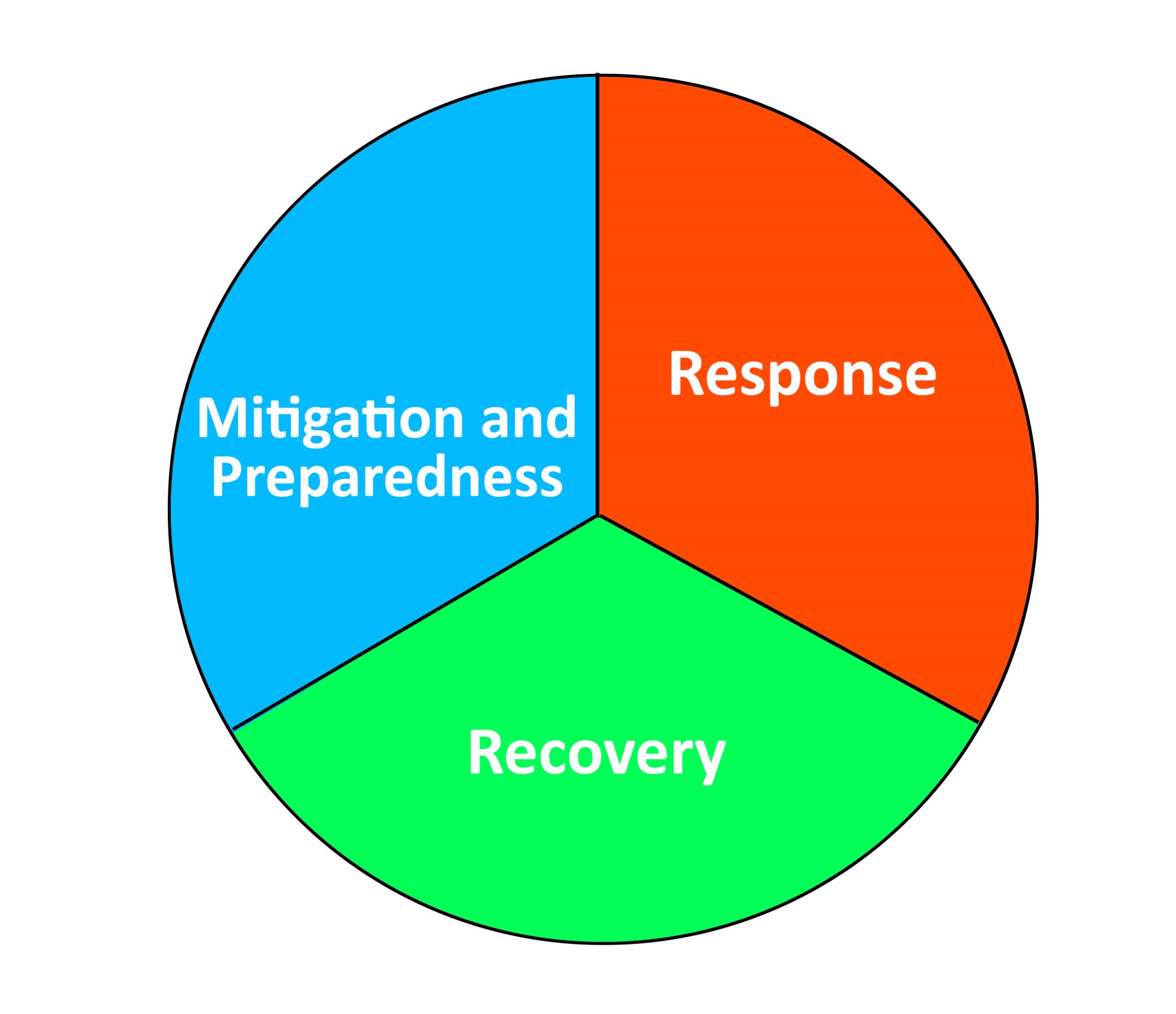 Troy and Lori
Dorie
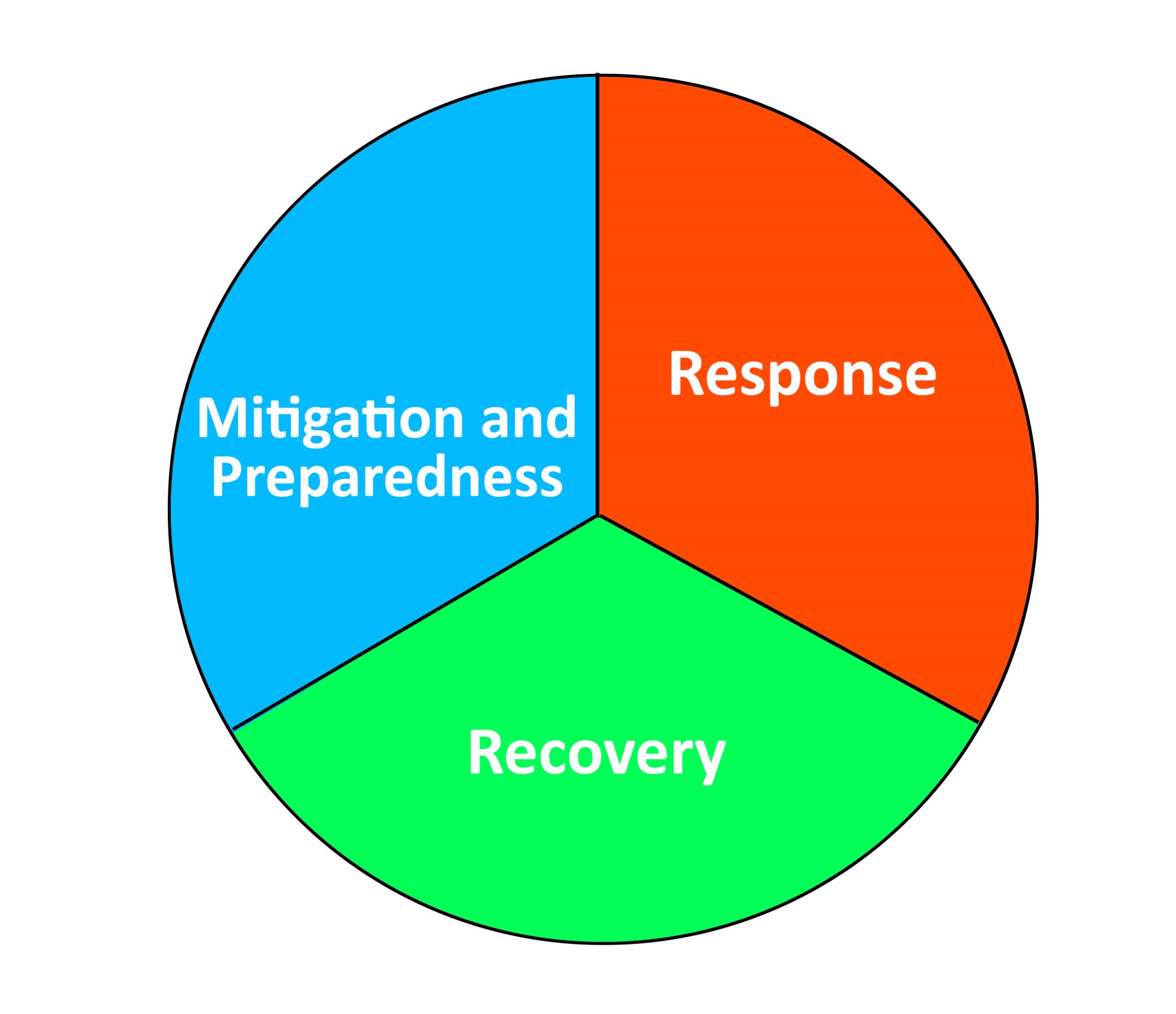 RCTWG
Fire/Police/  NWS
Emergency Services Manager/Coordinator
FEMA
Tsunami: Are you ready?
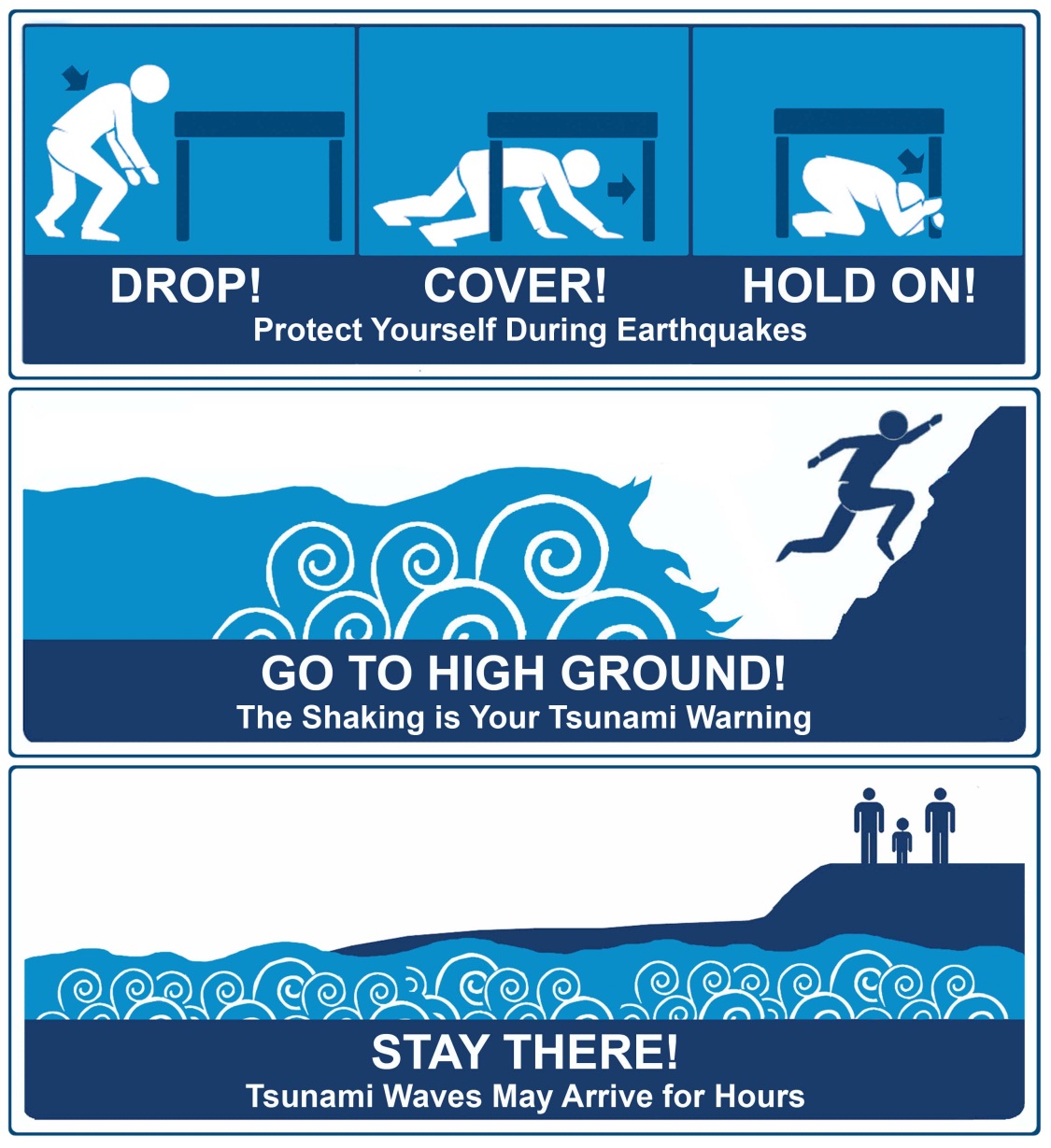 CEETEP - 2015
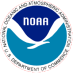 Survive the Earthquake:
Lori covered to this point
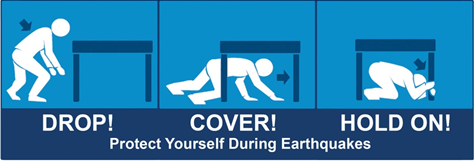 CEETEP - 2015
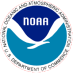 Survive the Earthquake:
Lori covered to this point
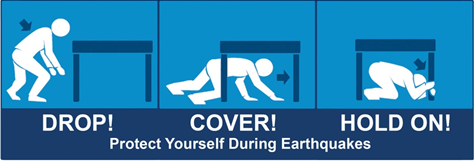 I’m going to cover from here on
CEETEP - 2015
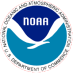 Not just earthquakes:
Receding ocean

Loud roar
Survive the Earthquake.  						Then what?
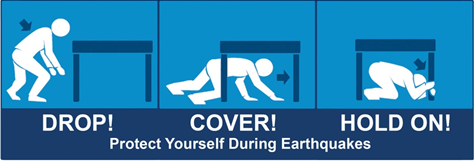 How do I know if I’m in the tsunami zone?
How do I know if the earthquake is big enough to cause a tsunami?
How long until the tsunami gets here? 
When do I start to evacuate?
What if I’m outside?
What if the earthquake is in Alaska?
CEETEP - 2015
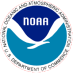 How do I know if I’m in the zone?
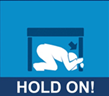 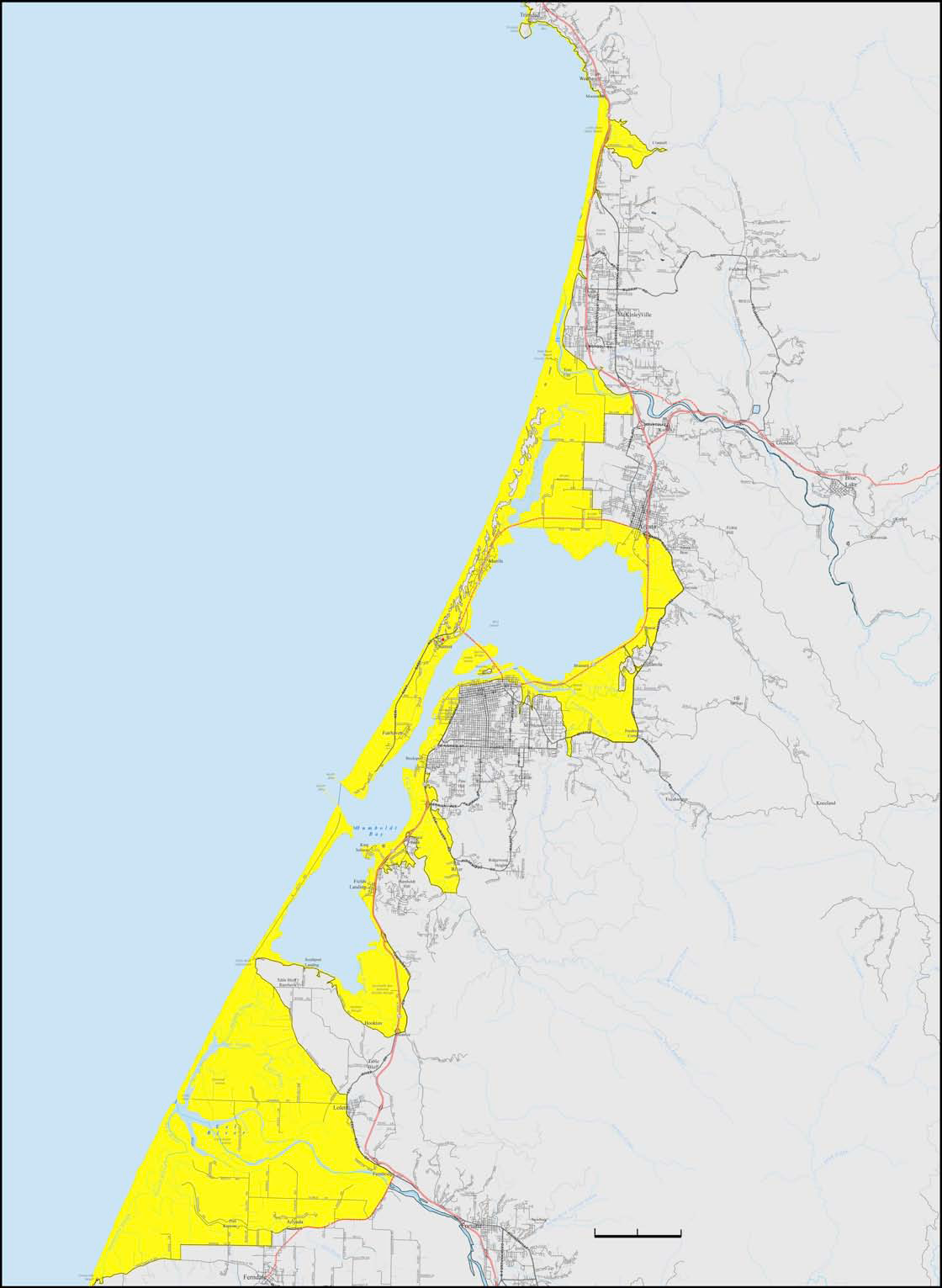 One line in the sand*
Gray = Safe
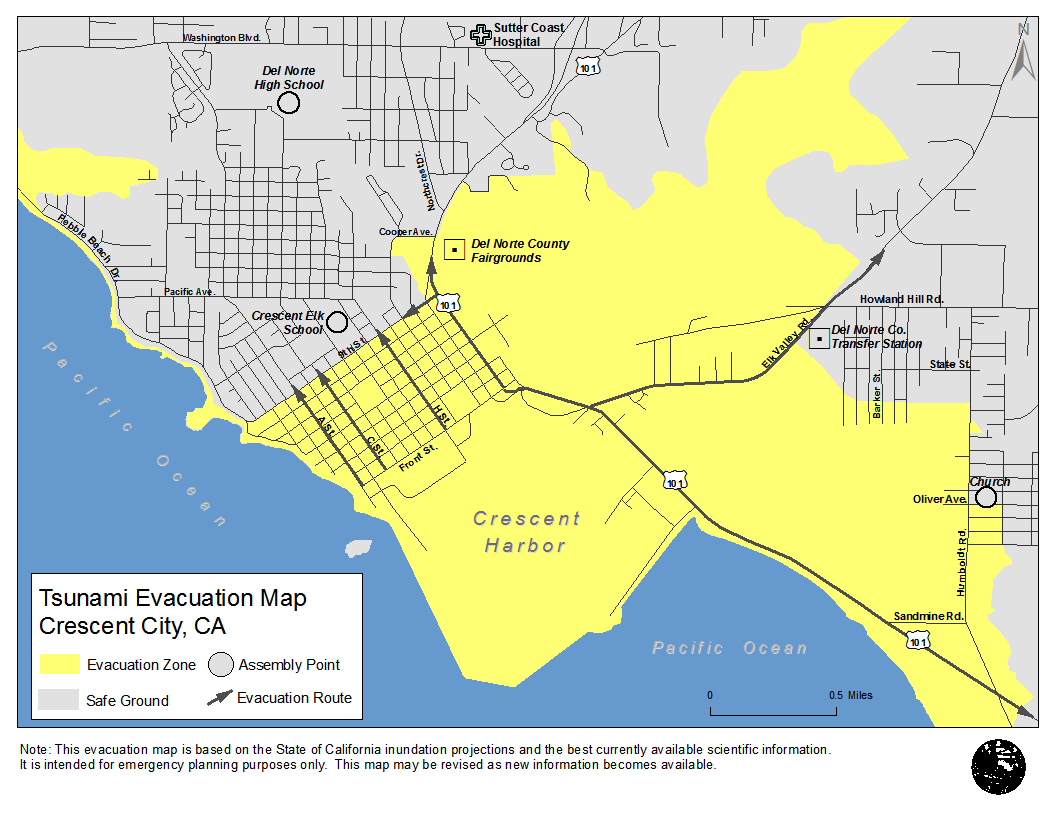 Know your Zone - Signs
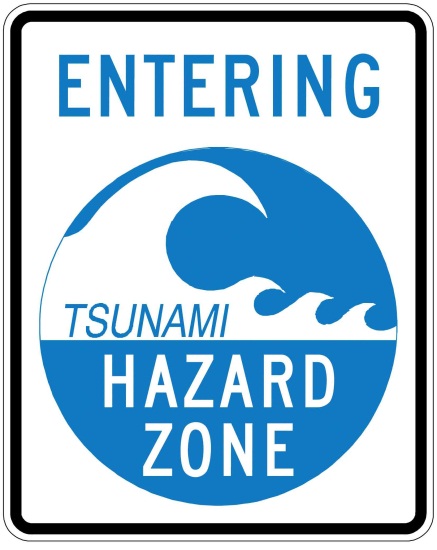 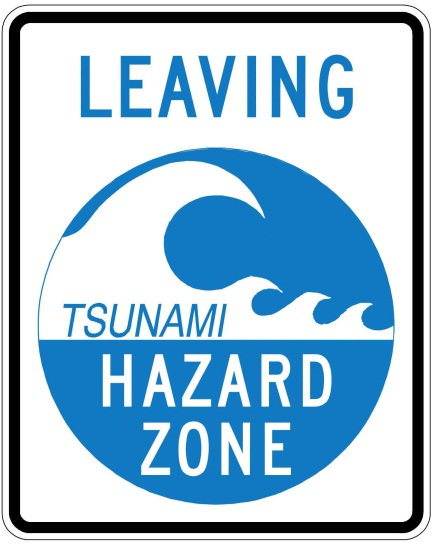 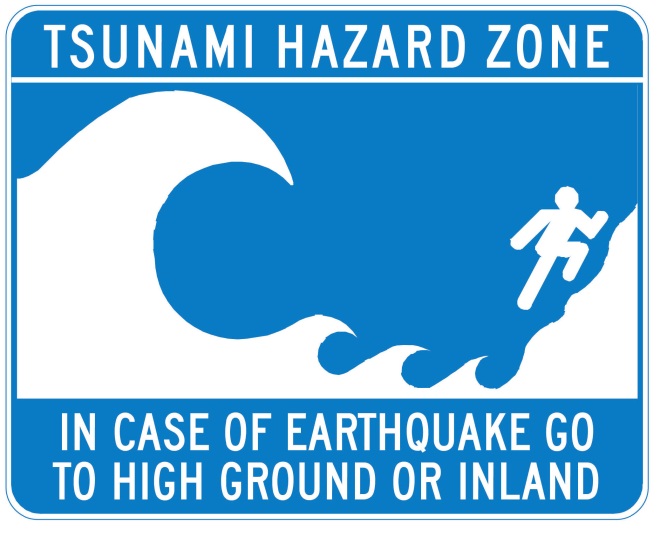 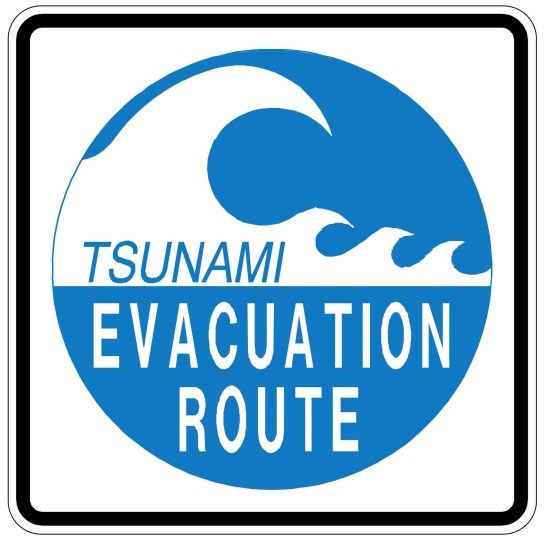 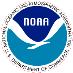 How do I know if the earthquake is big enough to cause a tsunami?
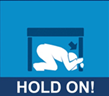 The longer the earthquake, 
the higher chance of a tsunami
How do I know if the earthquake is LONG enough to cause a tsunami?
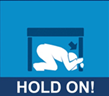 1 sec
How do I know if the earthquake is LONG enough to cause a tsunami?
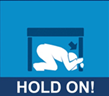 1 sec
5 minutes
How do I know if the earthquake is LONG enough to cause a tsunami?
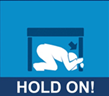 When in doubt, drill it out
1 sec
5 minutes
How long until the tsunami gets here, and when do I start to evacuate?
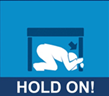 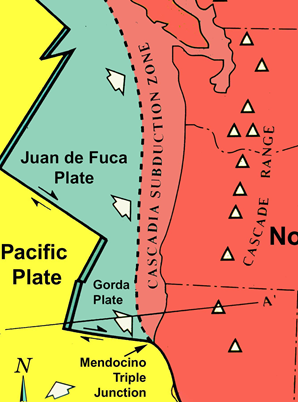 - 10 minutes*-  As soon as it is safe to move*
What if I’m outside?
If at the coast: For any earthquake
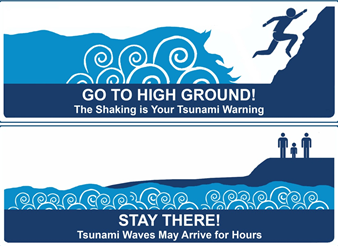 What if the earthquake is in Alaska?
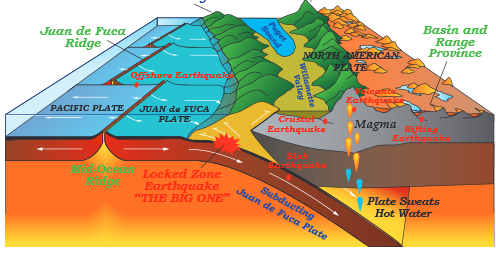 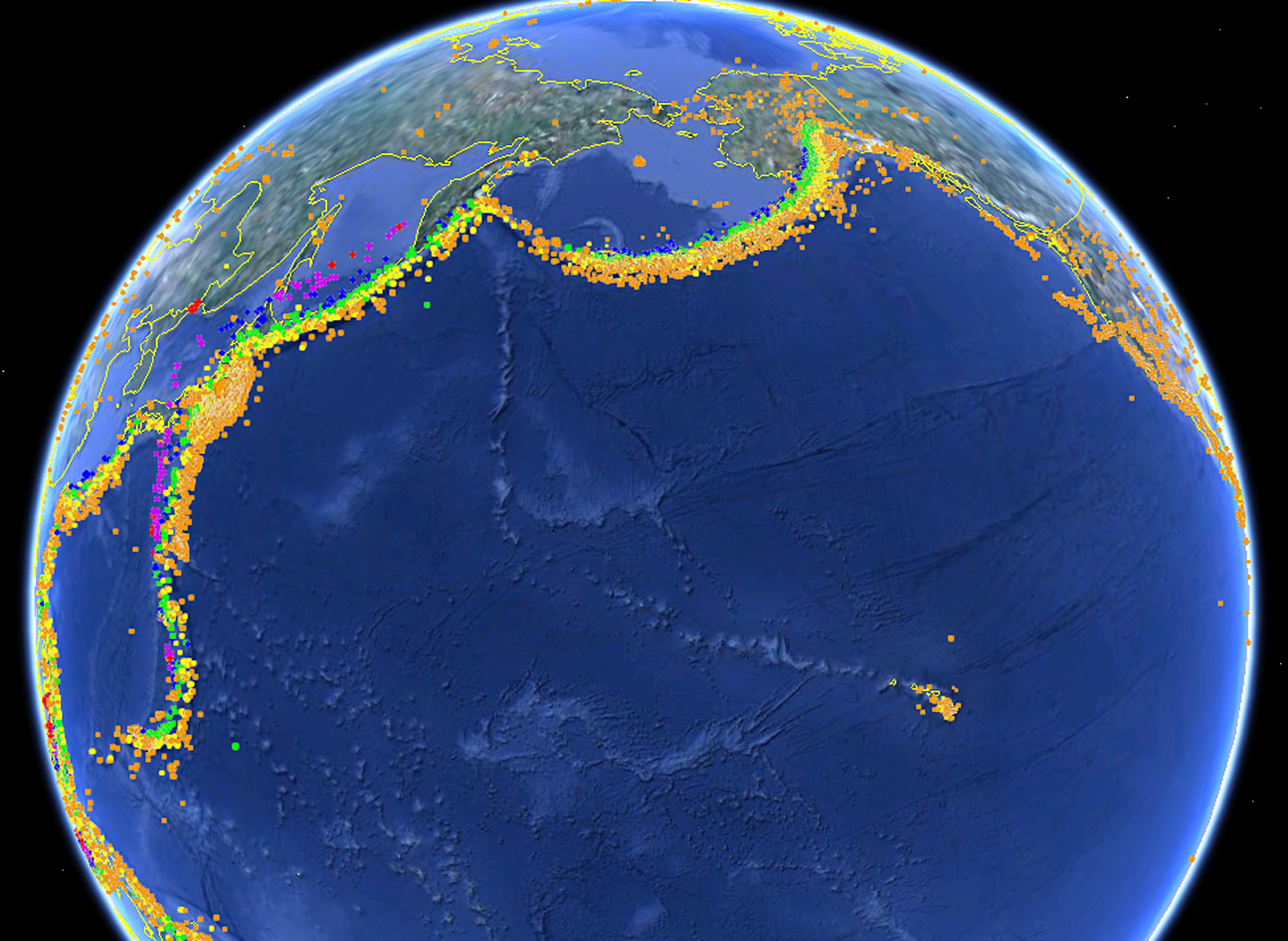 1964
1952
1946
2006
1700
Humboldt
2011
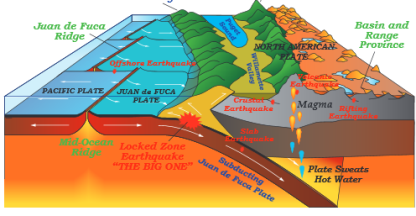 2004
1960
2010
2009
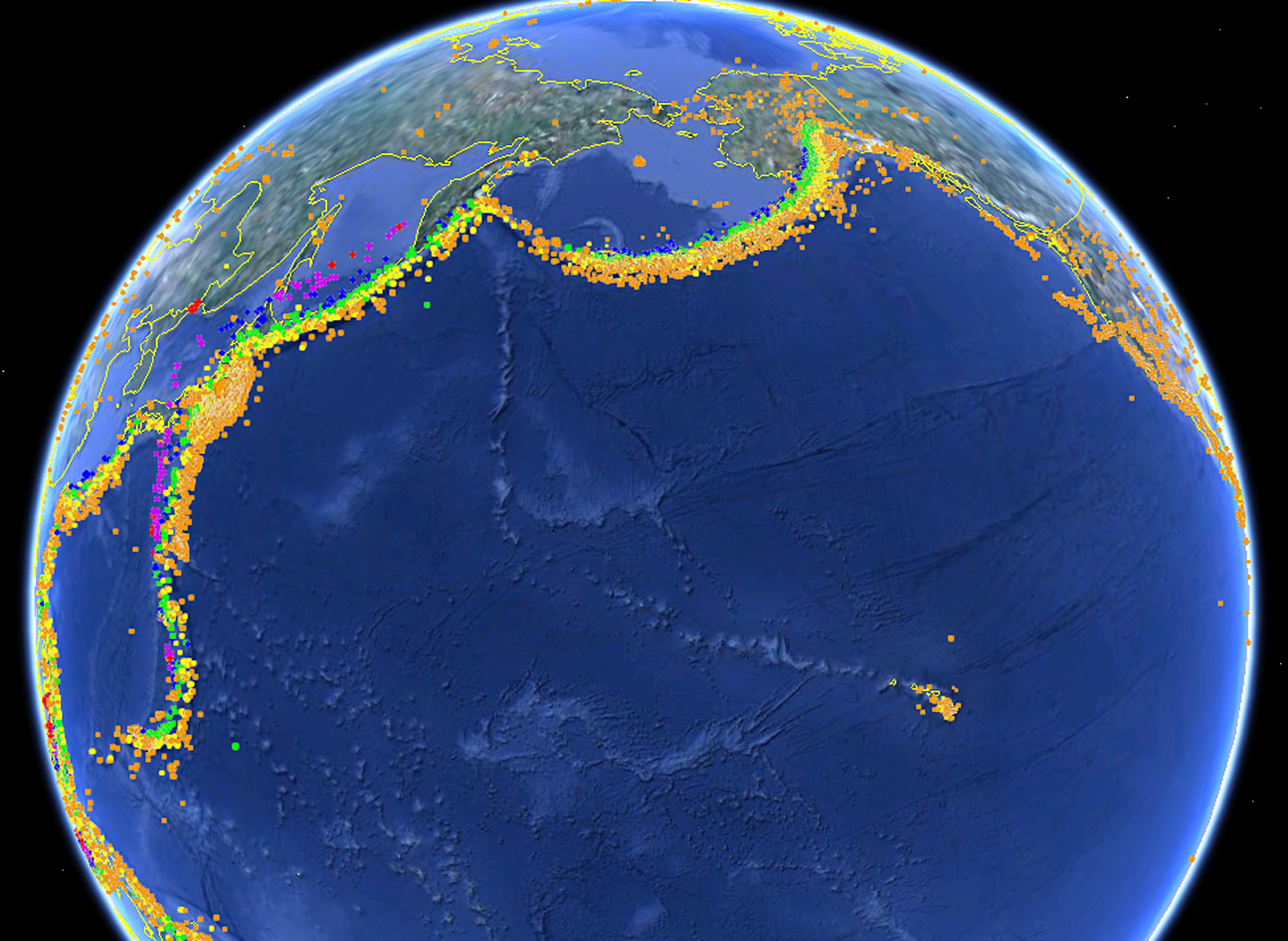 1964
1952
1946
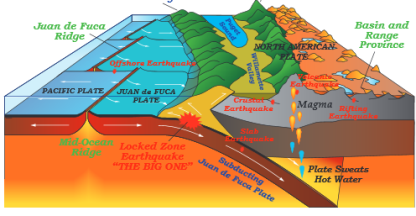 2006
1700
Humboldt
2011
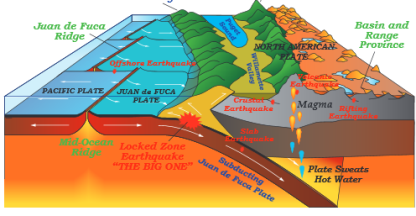 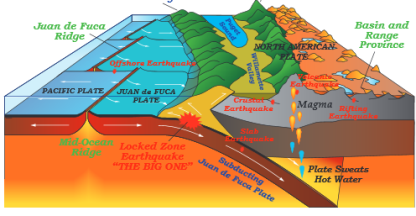 1960
2010
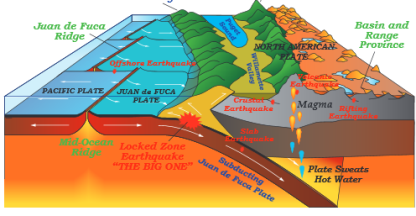 2009
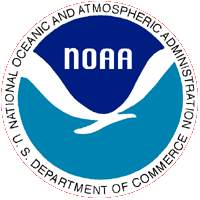 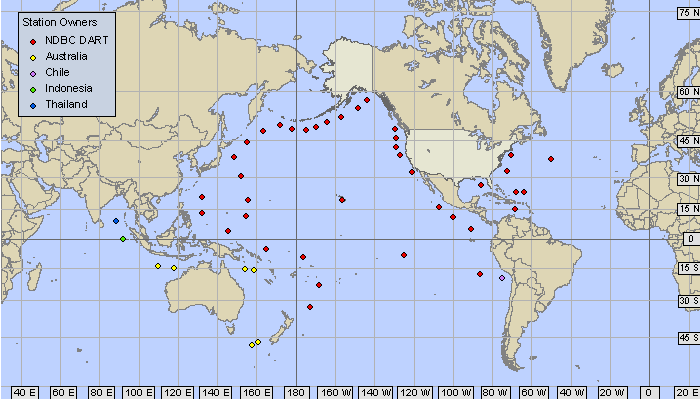 2011
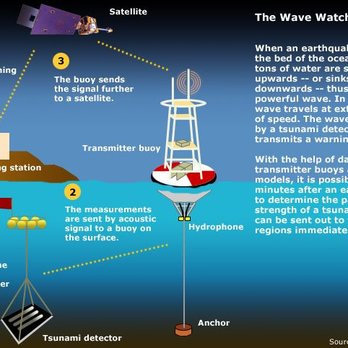 CEETEP - 2015
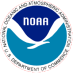 Tsunami Warning
NWS Eureka
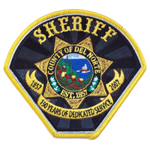 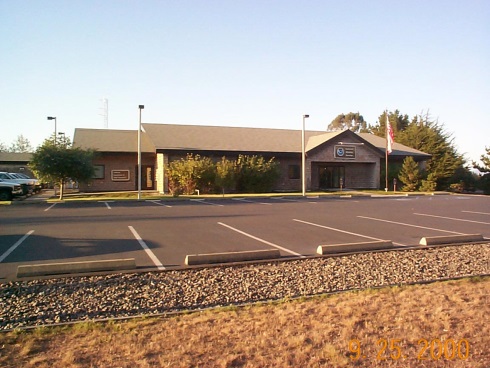 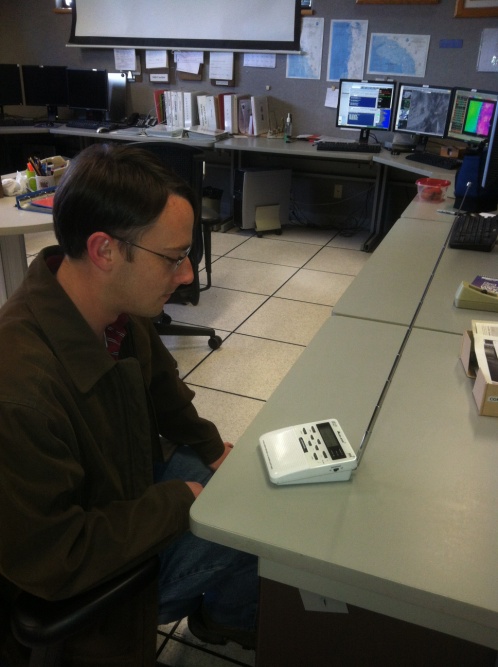 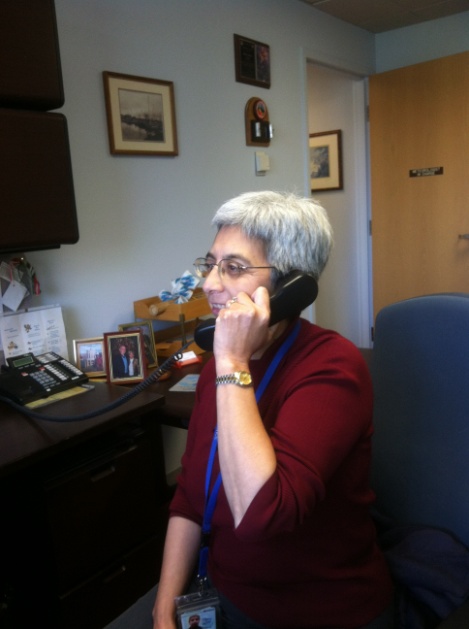 WEA
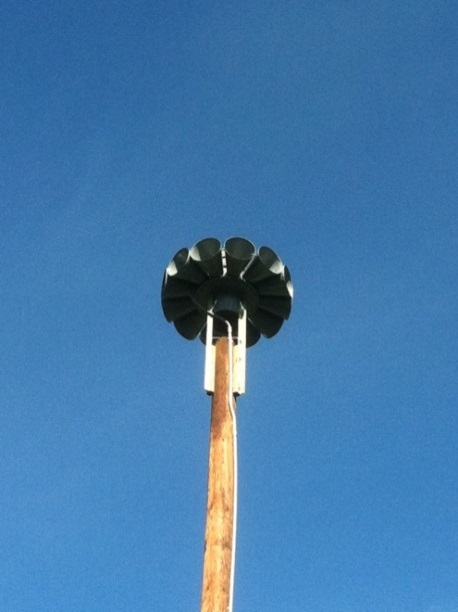 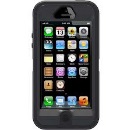 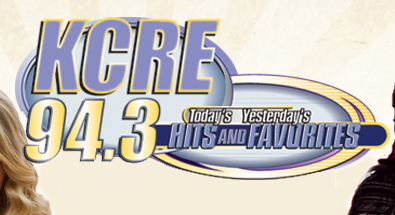 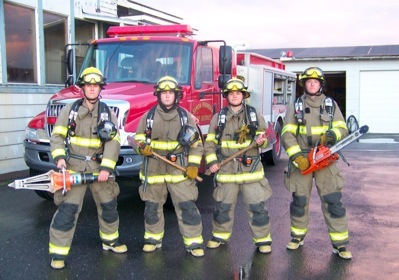 Tsunami Warning System
Sirens
Civil Air Patrol
Emergency Alert System
NOAA Weather Radio
Social media
Door-to-door
Wireless Emergency Alert (WEA)
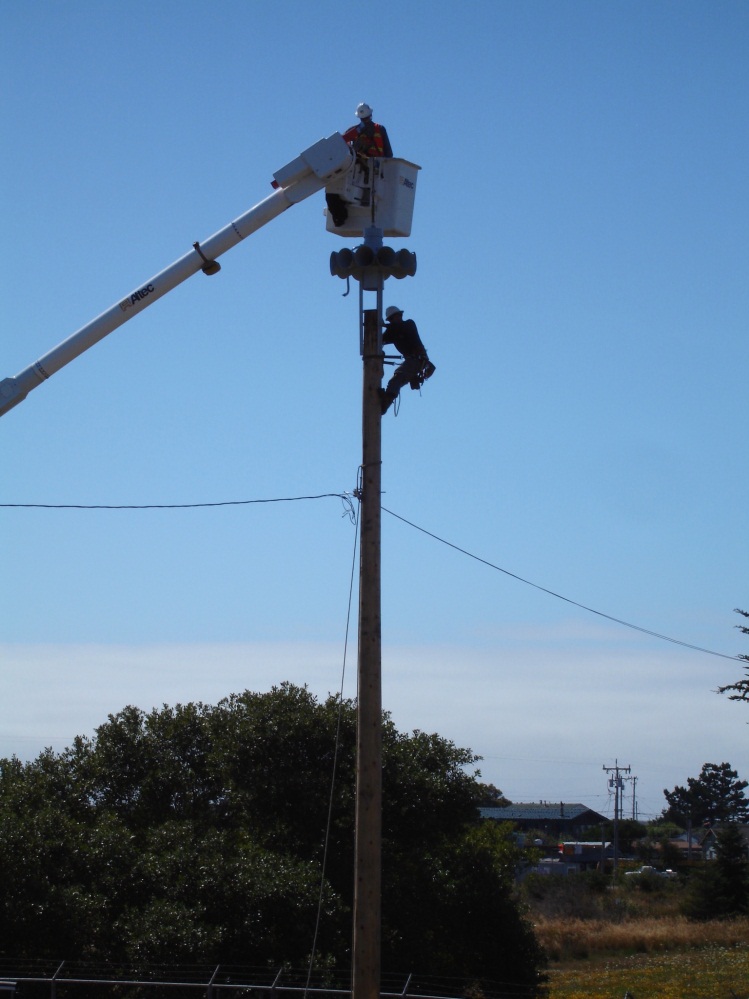 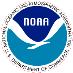 Tsunami Warning Test
March 23rd between 11:00 a.m. and Noon
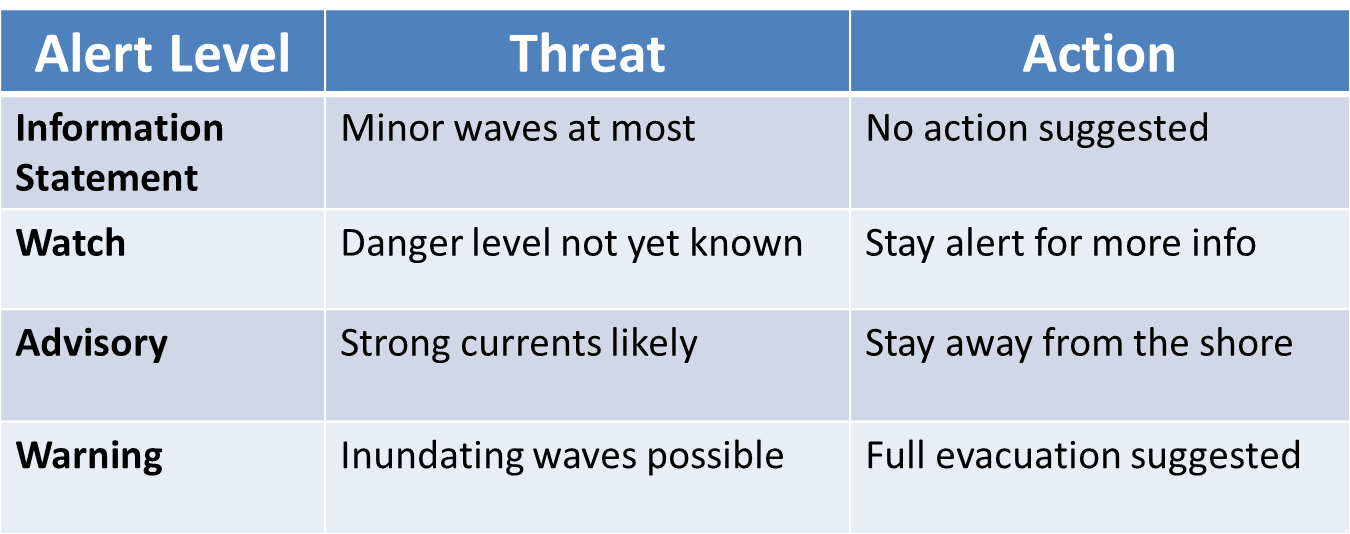 Ground shaking = Natural warning
NWS Eureka
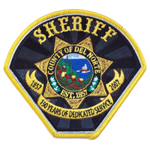 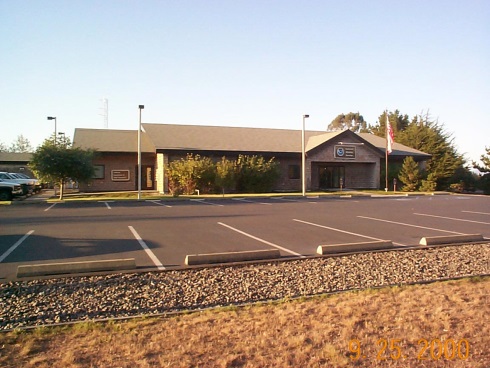 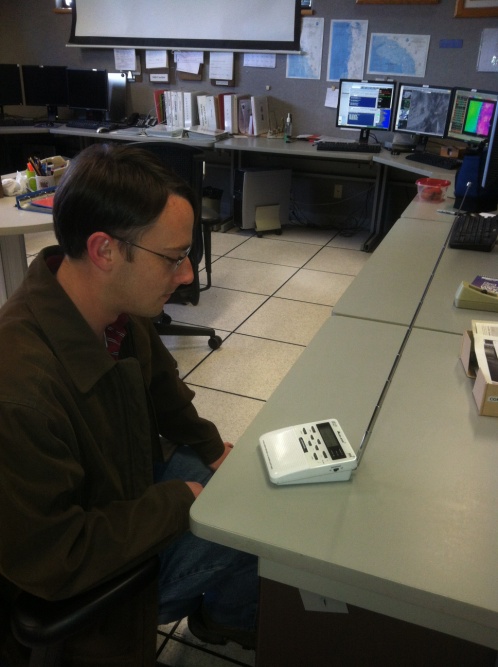 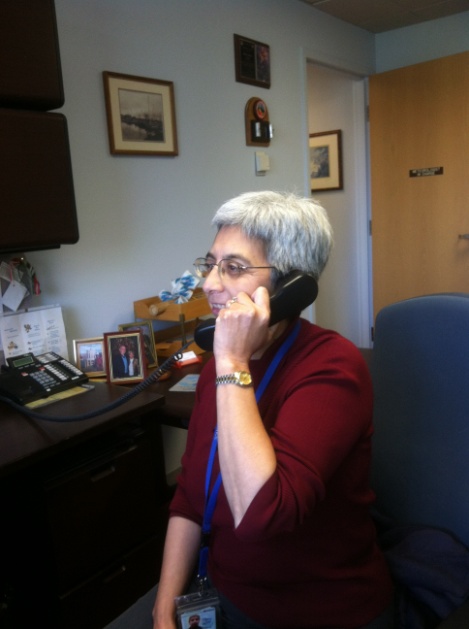 WEA
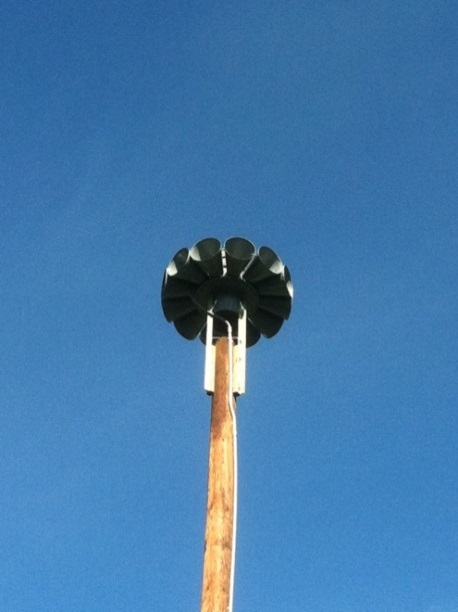 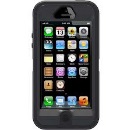 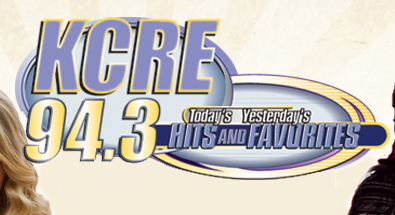 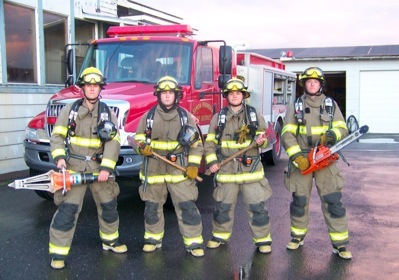 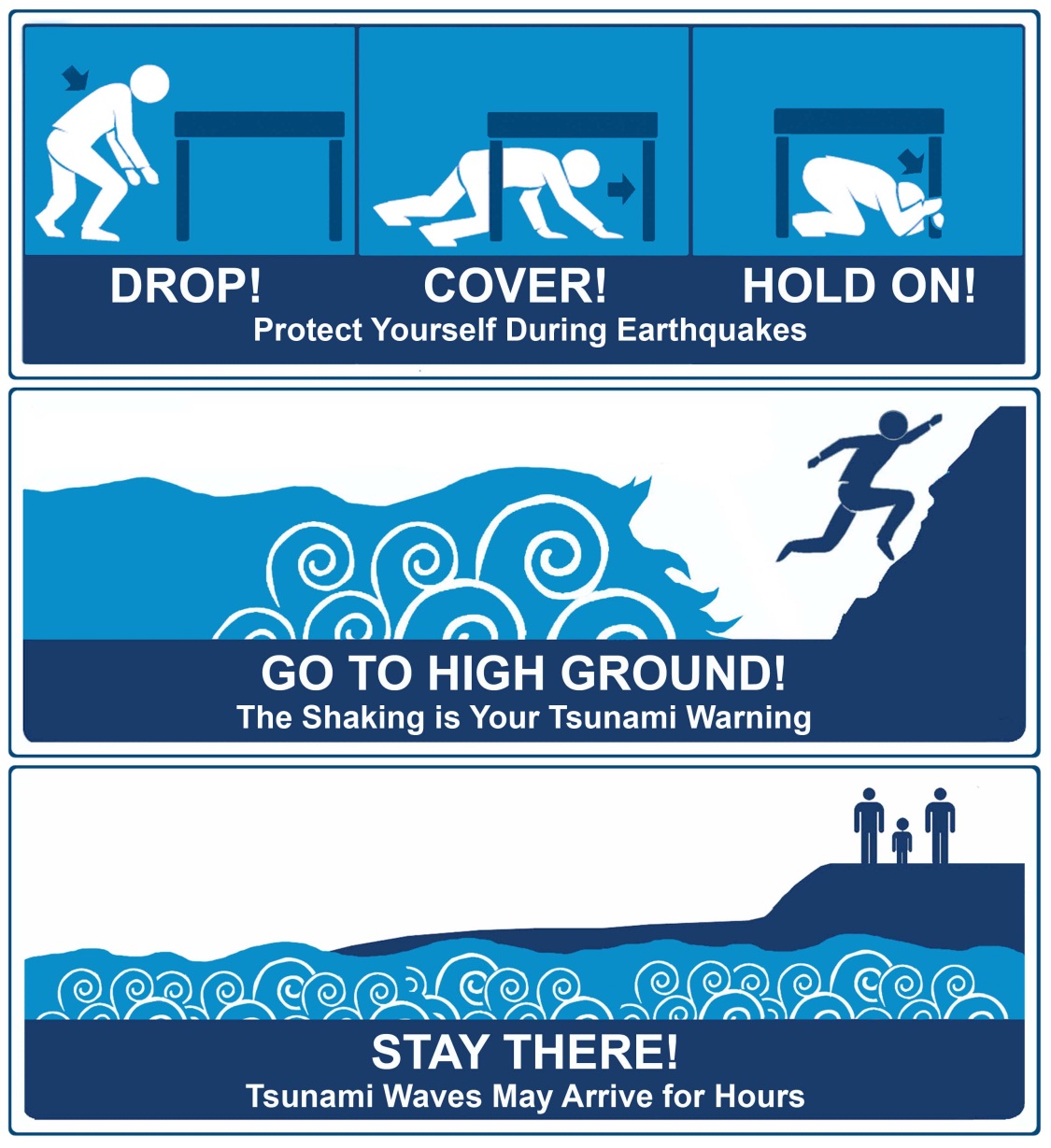 CEETEP - 2015
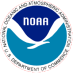 Go to High Ground:
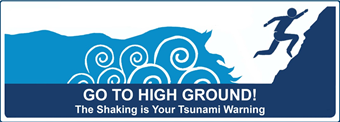 How do I know where high ground is?
Or: How do I know when I’m out of the zone?
Or: How high do I have to go?
 What do I bring?  What about my cats?
How do I find my shoes in the dark?
Who is going to help me?
CEETEP - 2015
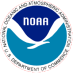 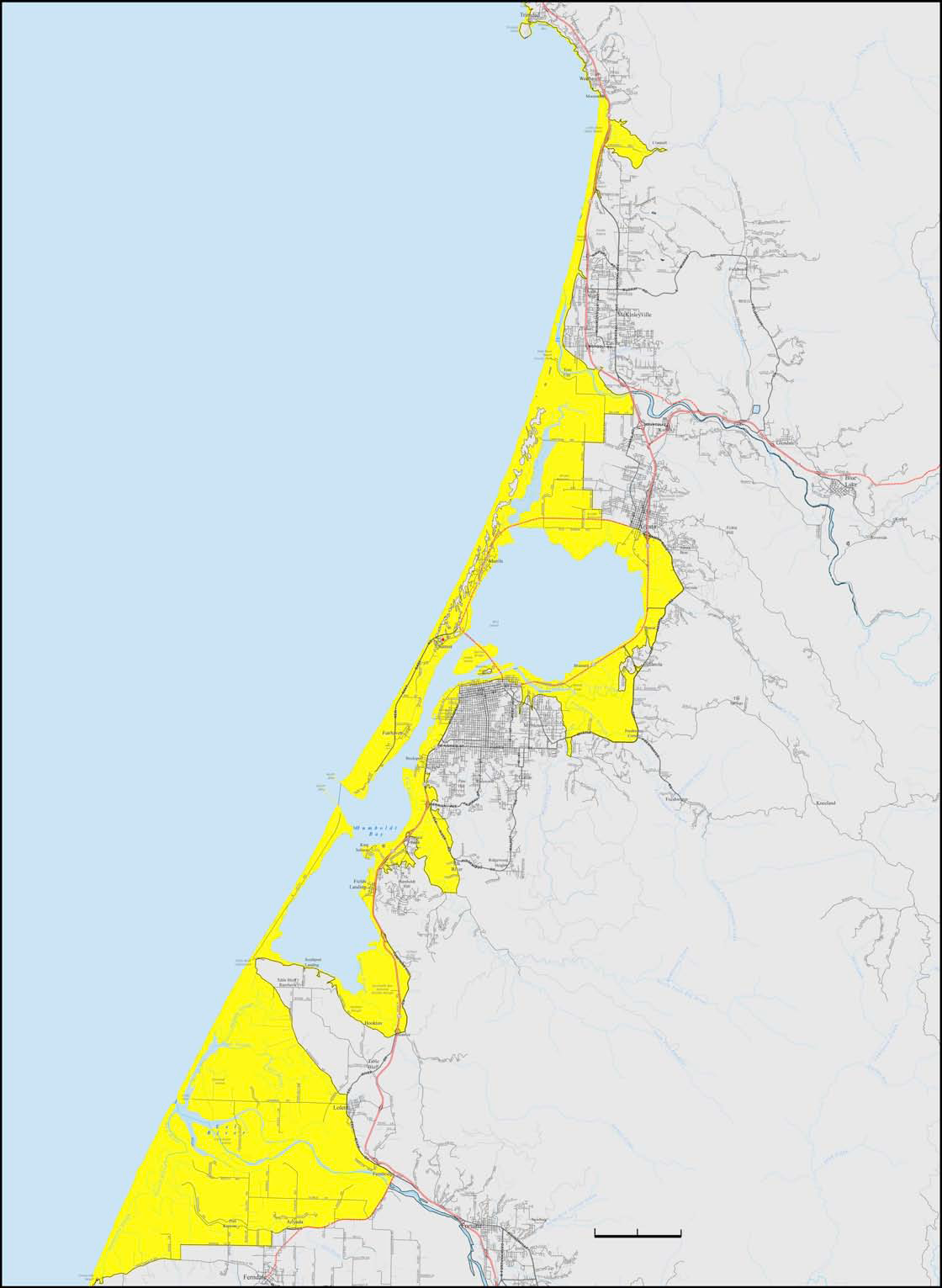 Live
Work
Play
Travel
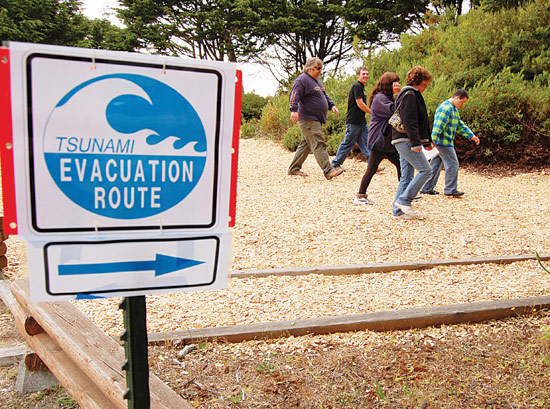 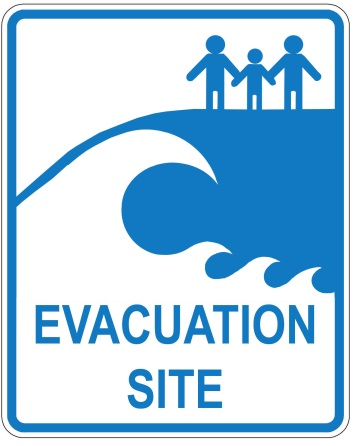 How to use the maps…and can I trust them
Easy case
Impossible case
Hard case
Cross section of map
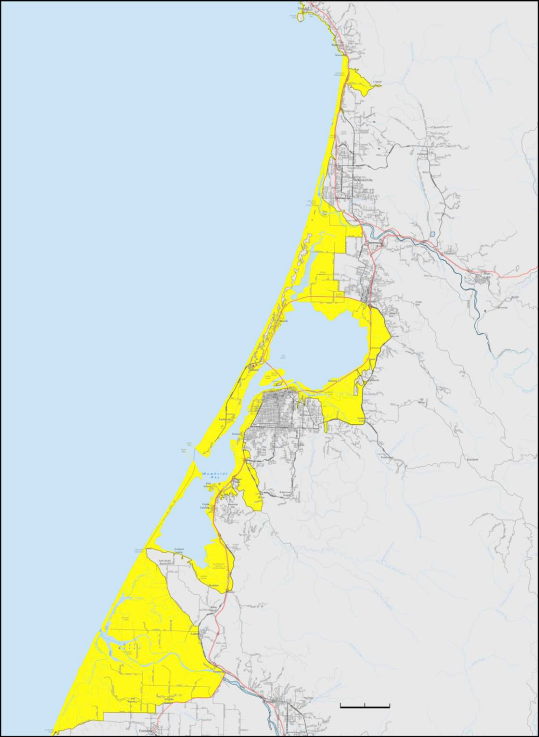 Easy case
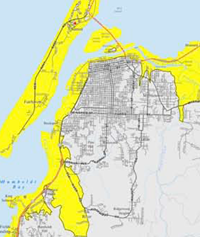 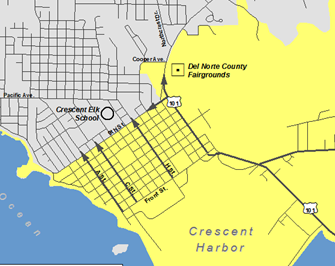 Easy case
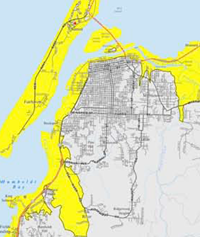 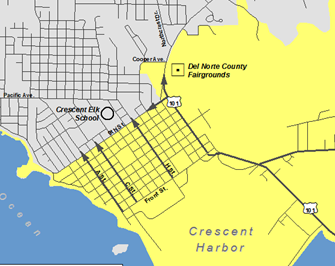 Easy case
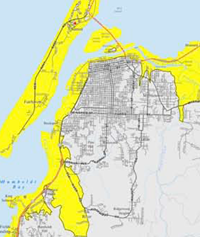 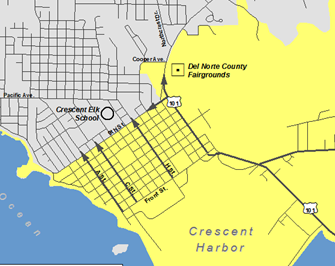 Impossible case
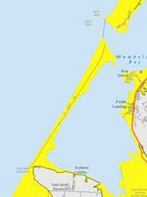 Hard case
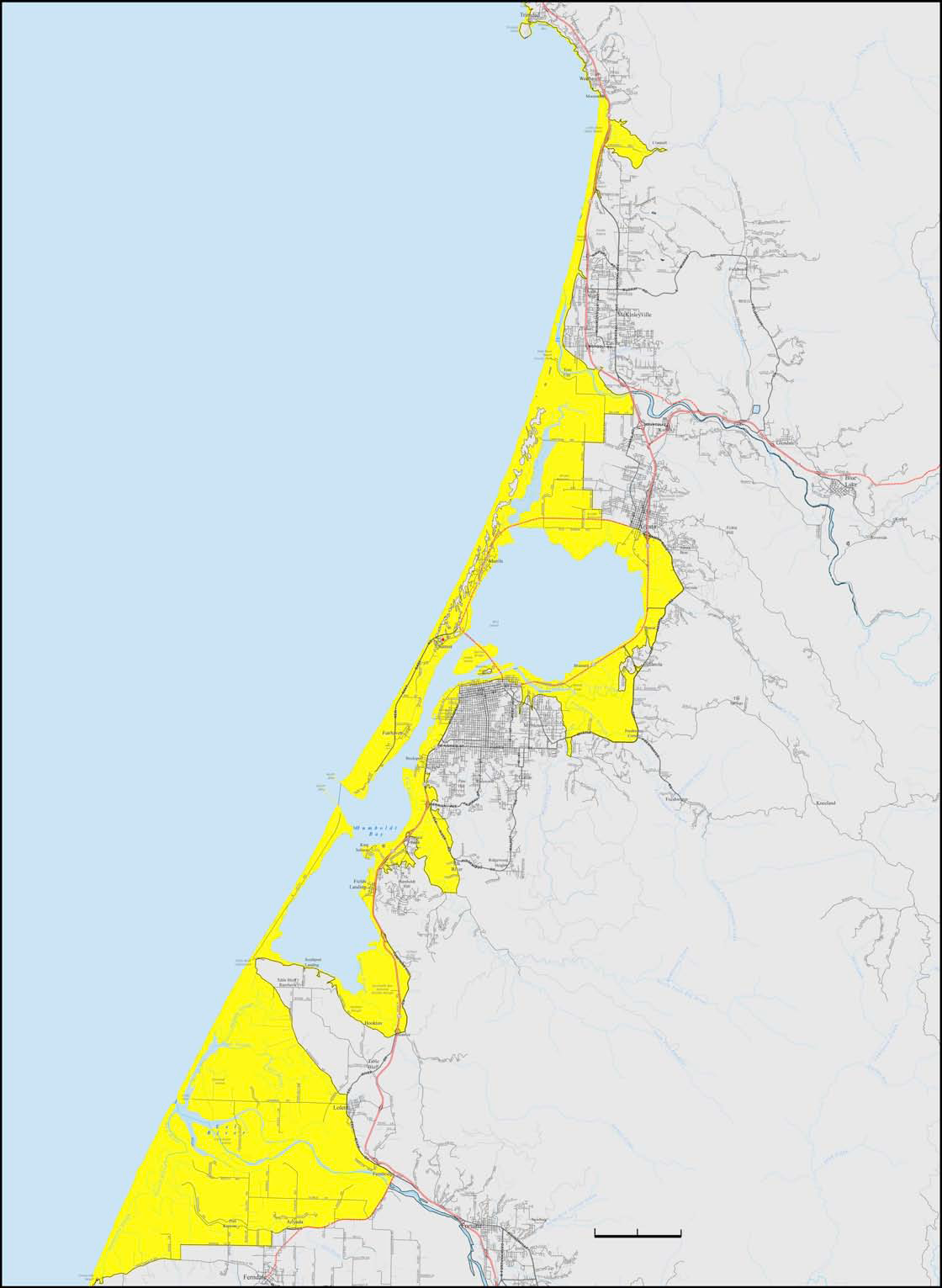 I wonder if the map was right
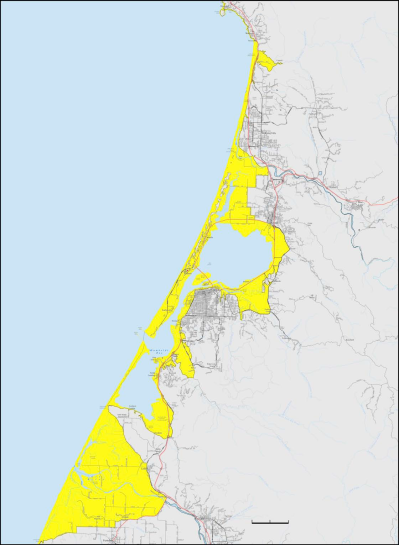 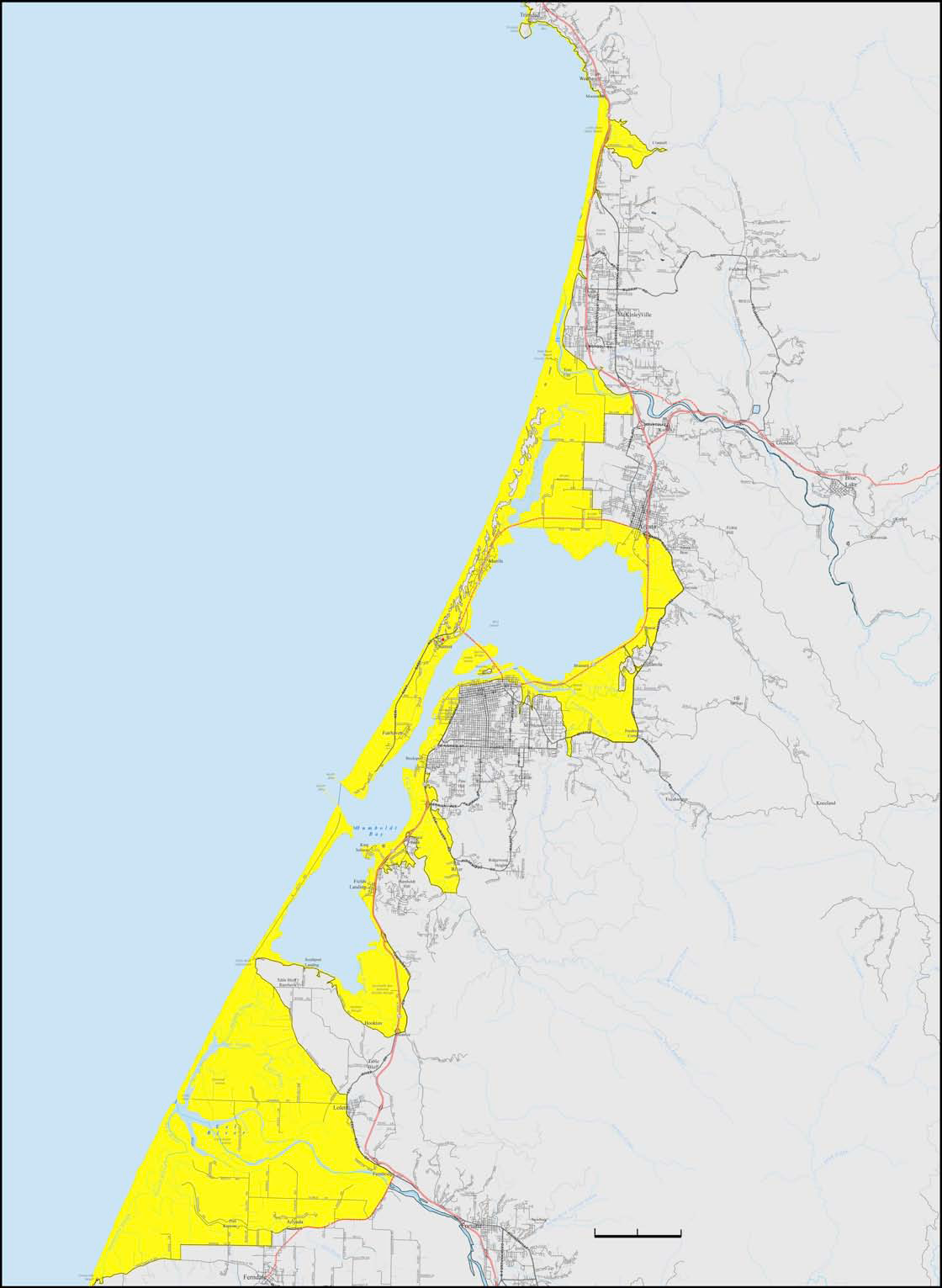 Live
Work
Play
Travel
Go to High Ground:
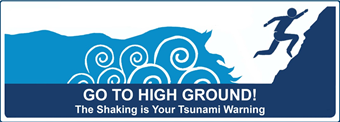 How do I know where high ground is?
Or: How do I know when I’m out of the zone?
Or: How high do I have to go?
 What do I bring?  What about my cats?
How do I find my shoes in the dark?
Who is going to help me?
NWR handout
CEETEP - 2015
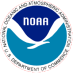 Go to High Ground:
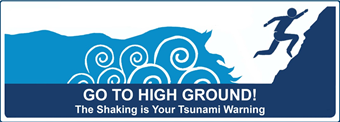 What if I can’t get to high ground in 10 minutes on foot?  

If it helps, drive

Find the political will to create high ground
NWR handout
CEETEP - 2015
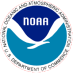 Evacuation Preparation and practice
Know your Zone
Know your routes and evacuation site
Have a bag ready to go
Pre arrange help for those who need it
Plan for evacuating pets
Head lamp
Drill!
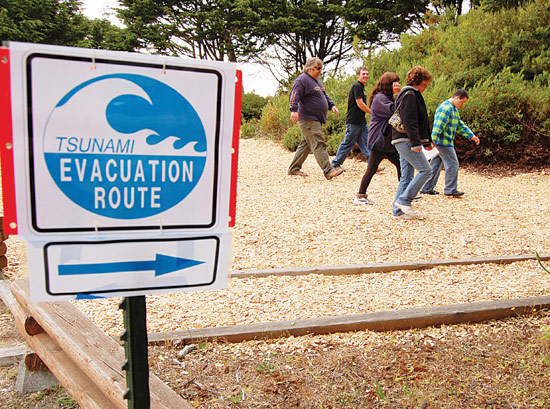 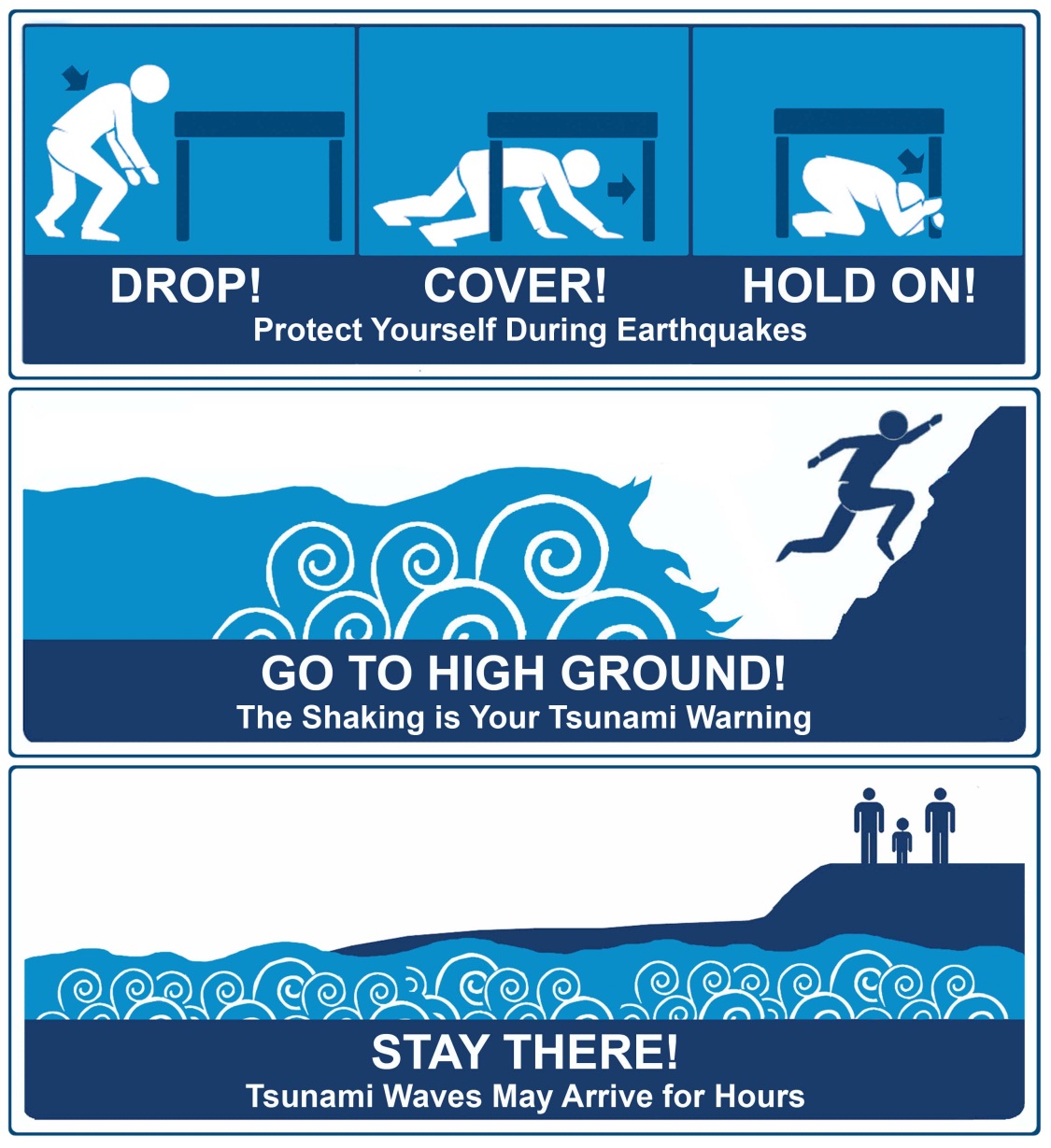 CEETEP - 2015
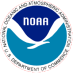 Stay there:
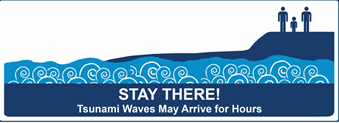 How long do I need to stay there?
Who is coming to get me?
Where is the bathroom?
CEETEP - 2015
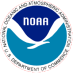 Going back too soon…
Crescent City

2006   Near miss
Crescent City, CA
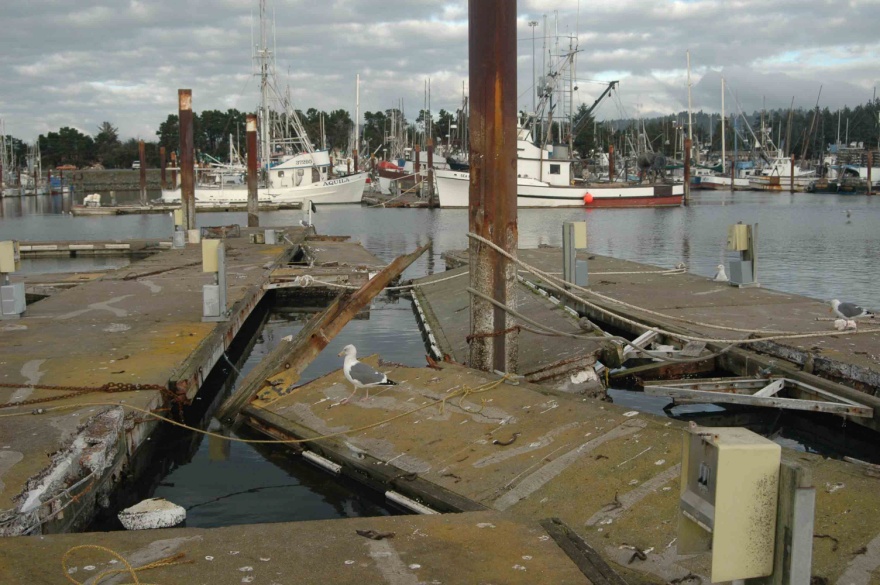 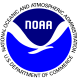 Going back too soon…
Crescent City
1964   Half the deaths 
2006   Near miss

2010   Chile
2011   Japan
Crescent City, CA
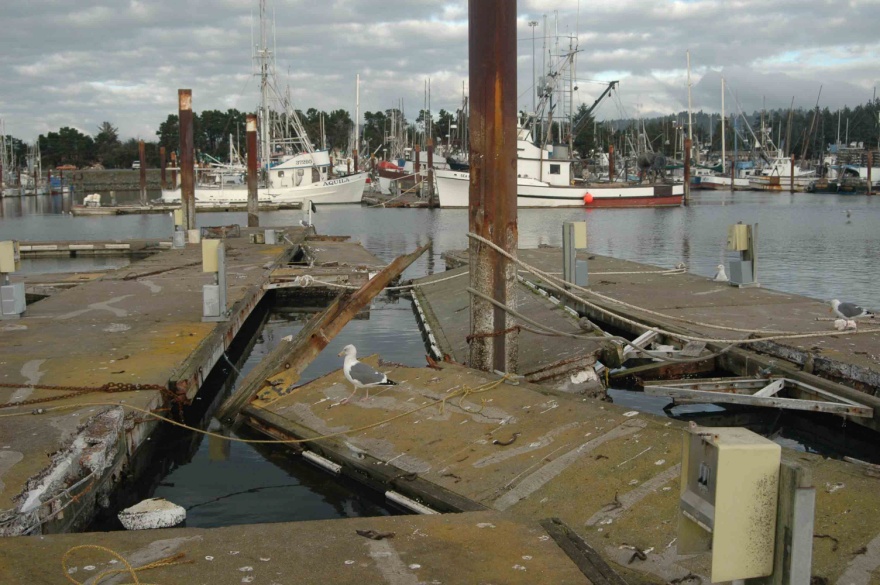 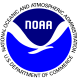 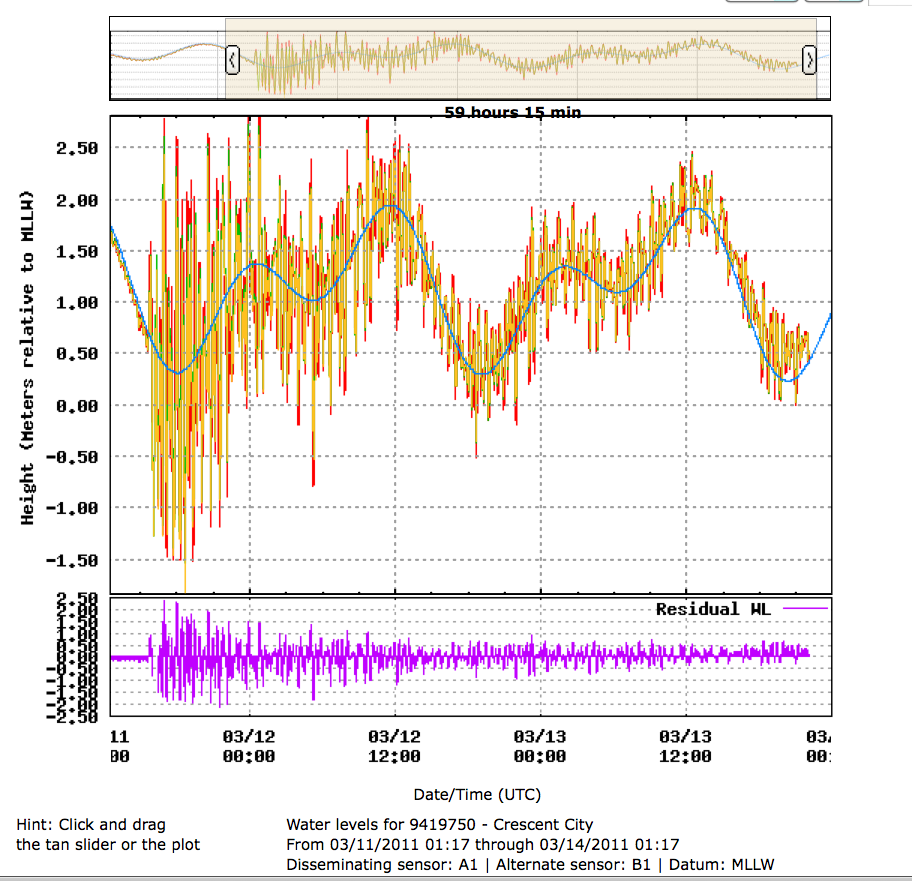 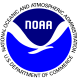 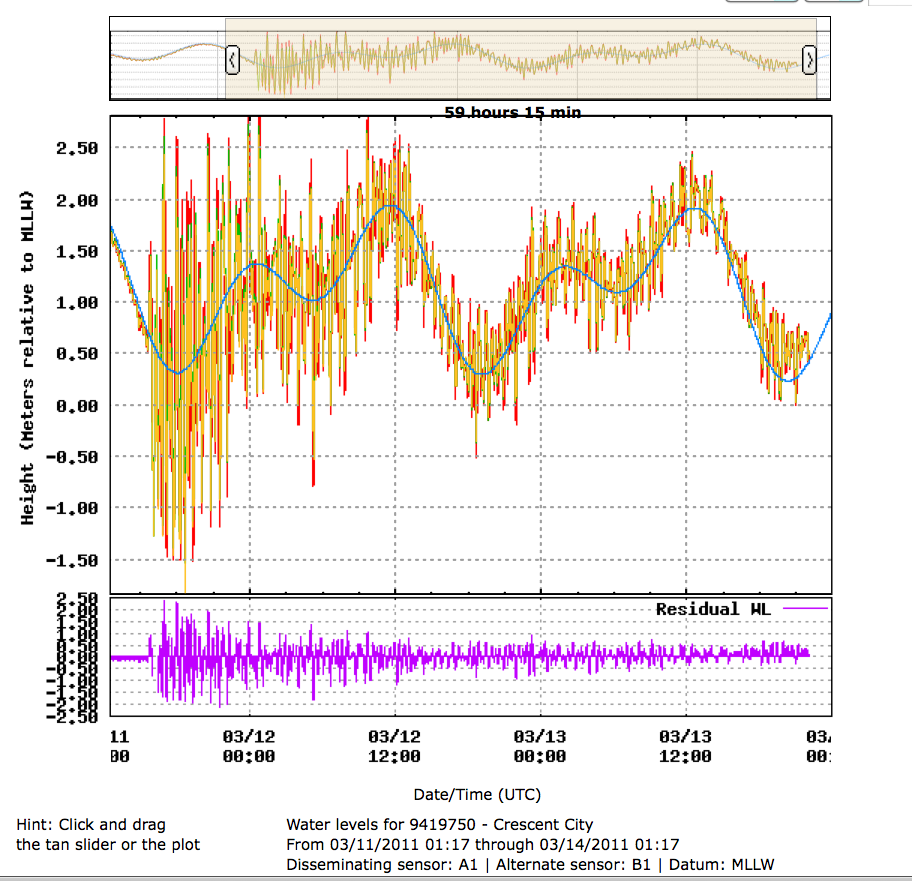 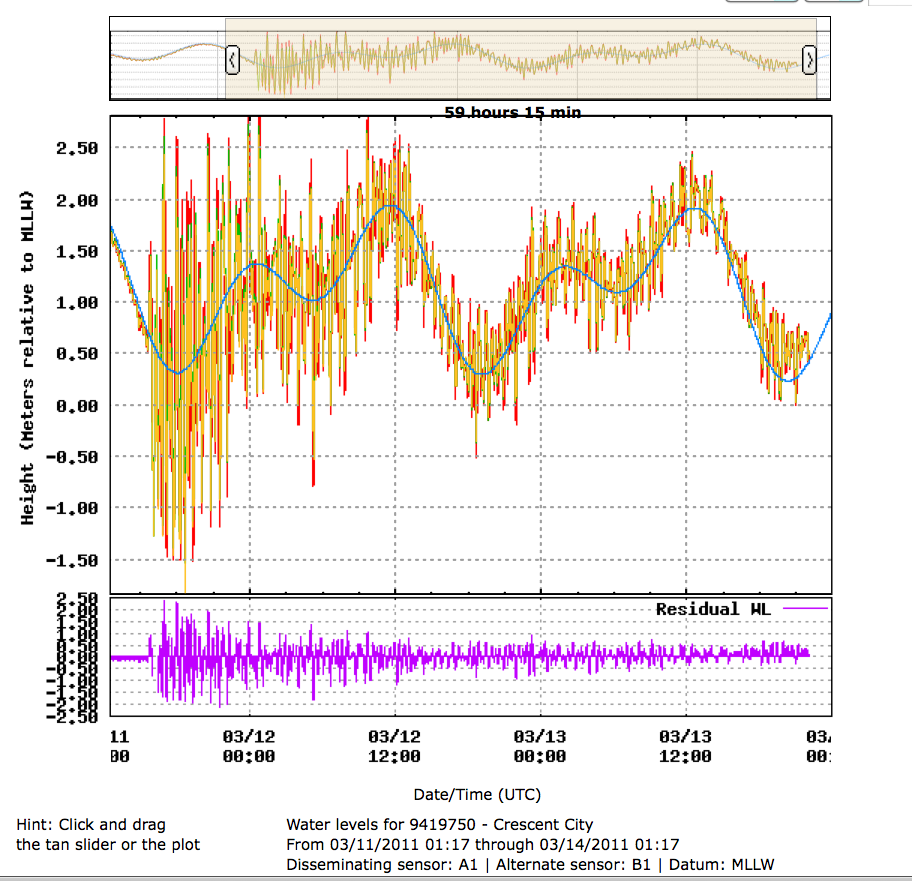 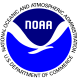 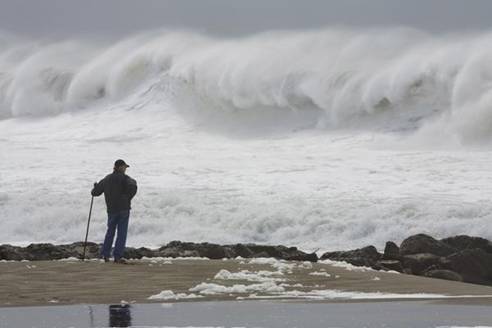 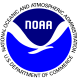 Sneaker wave wording
Very large waves can suddenly appear without warning, even after up to 20 minutes of smaller waves. 

Example of  tsunami wording:
Just when you think it is all over, another very large wave may come.
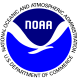 Not all educational opportunities are created equal:

The degree to which you have your audience’s attention
CEETEP - 2015
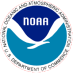 A person on their way to the beach:
“Hi, I’m from Kansas and don’t know anything about tsunamis.   I’ve got to catch up with my family but can you tell me what the deal is?”
3 second message:
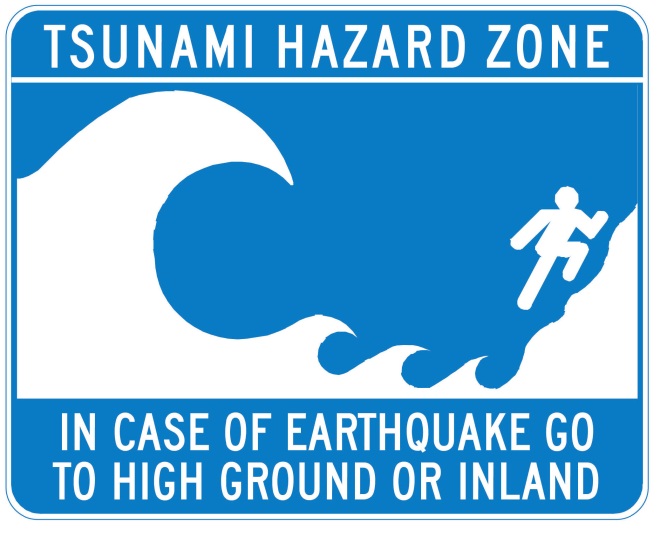 CEETEP - 2015
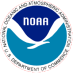 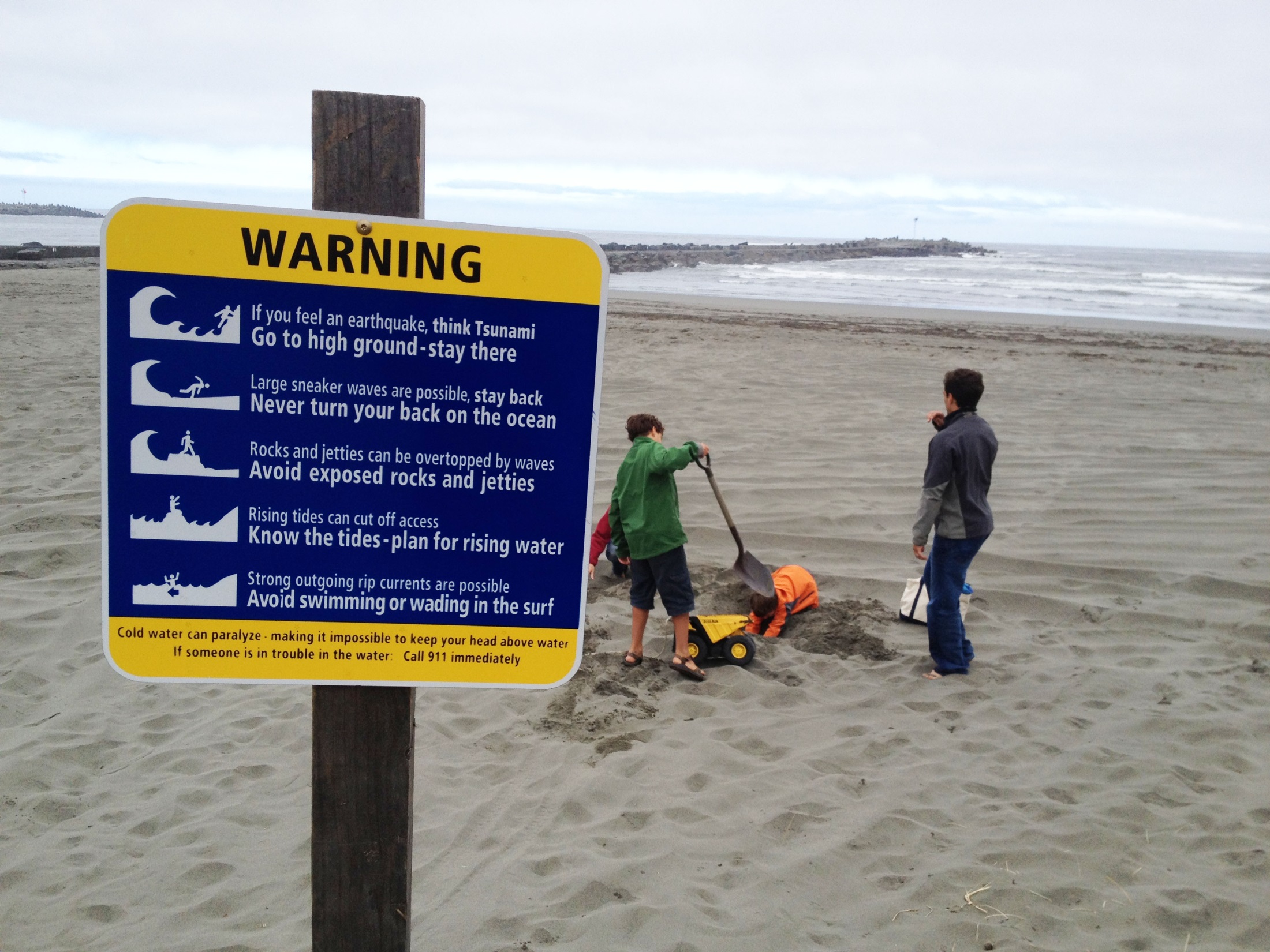 “We’re staying in a hotel near Crescent City Harbor and I saw a tsunami zone sign.  What do I need to know to keep my family safe?”
20 second message:
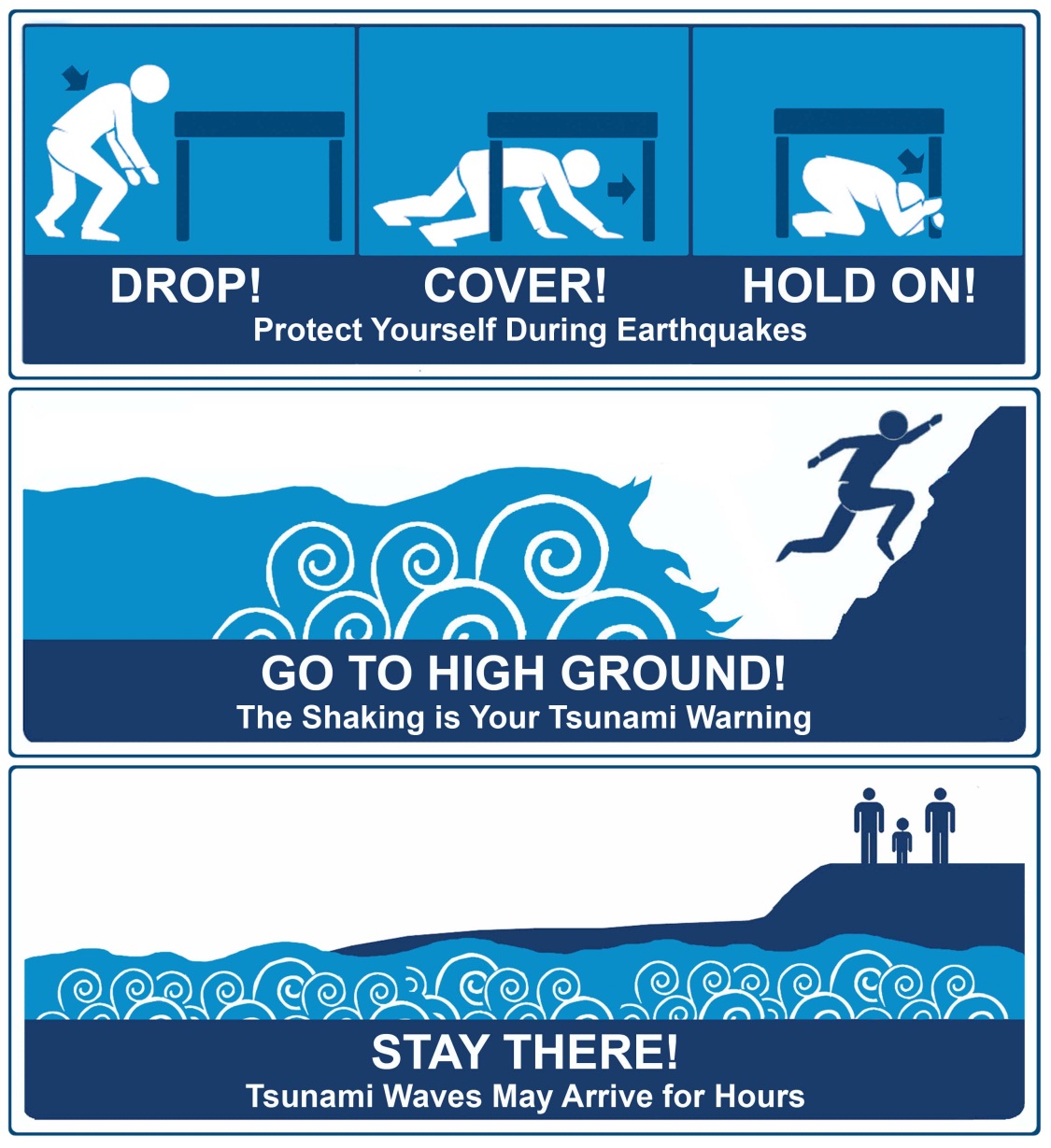 CEETEP - 2015
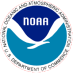 20 second message:
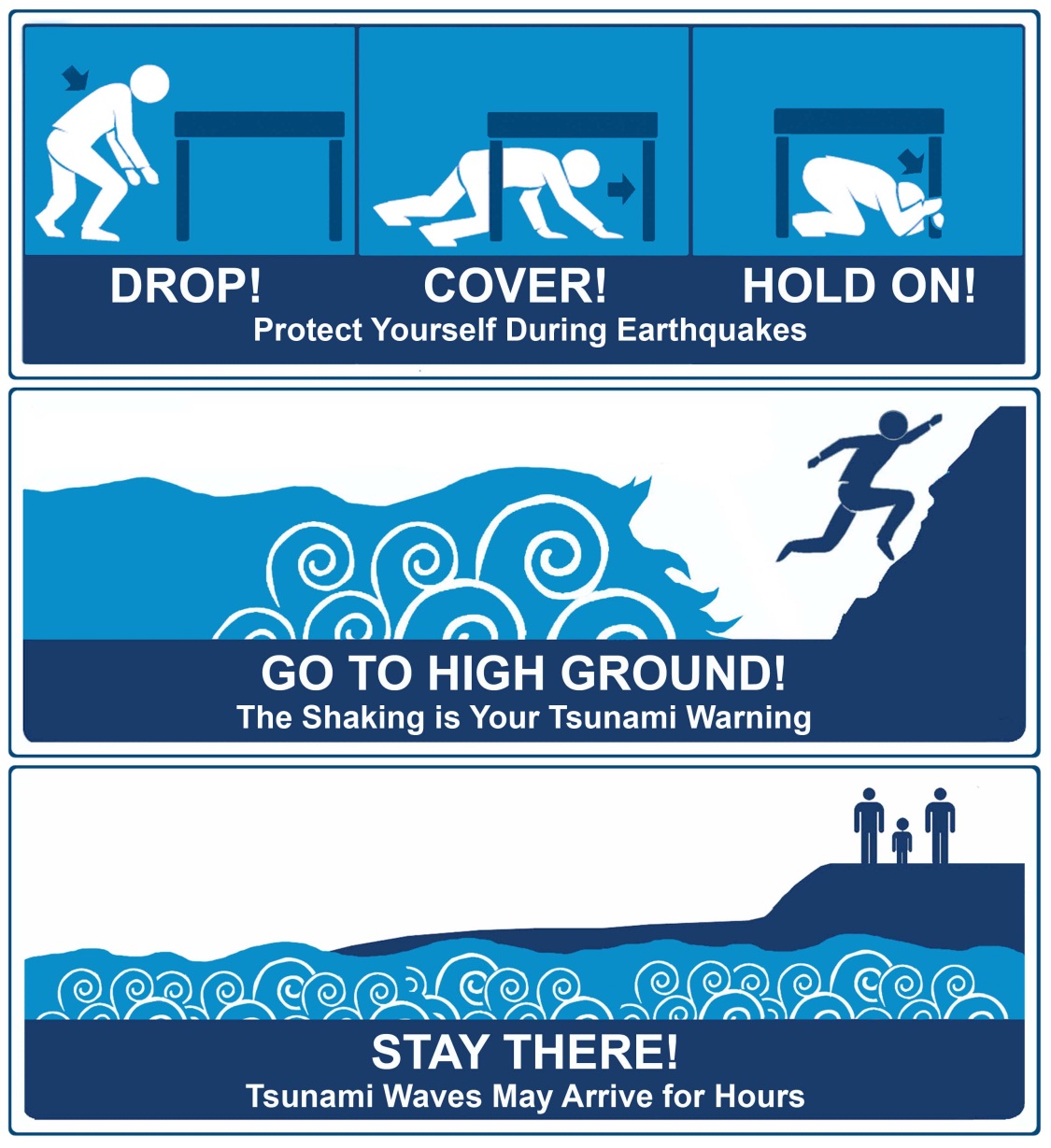 interpreter
CEETEP - 2015
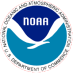 3 minute message
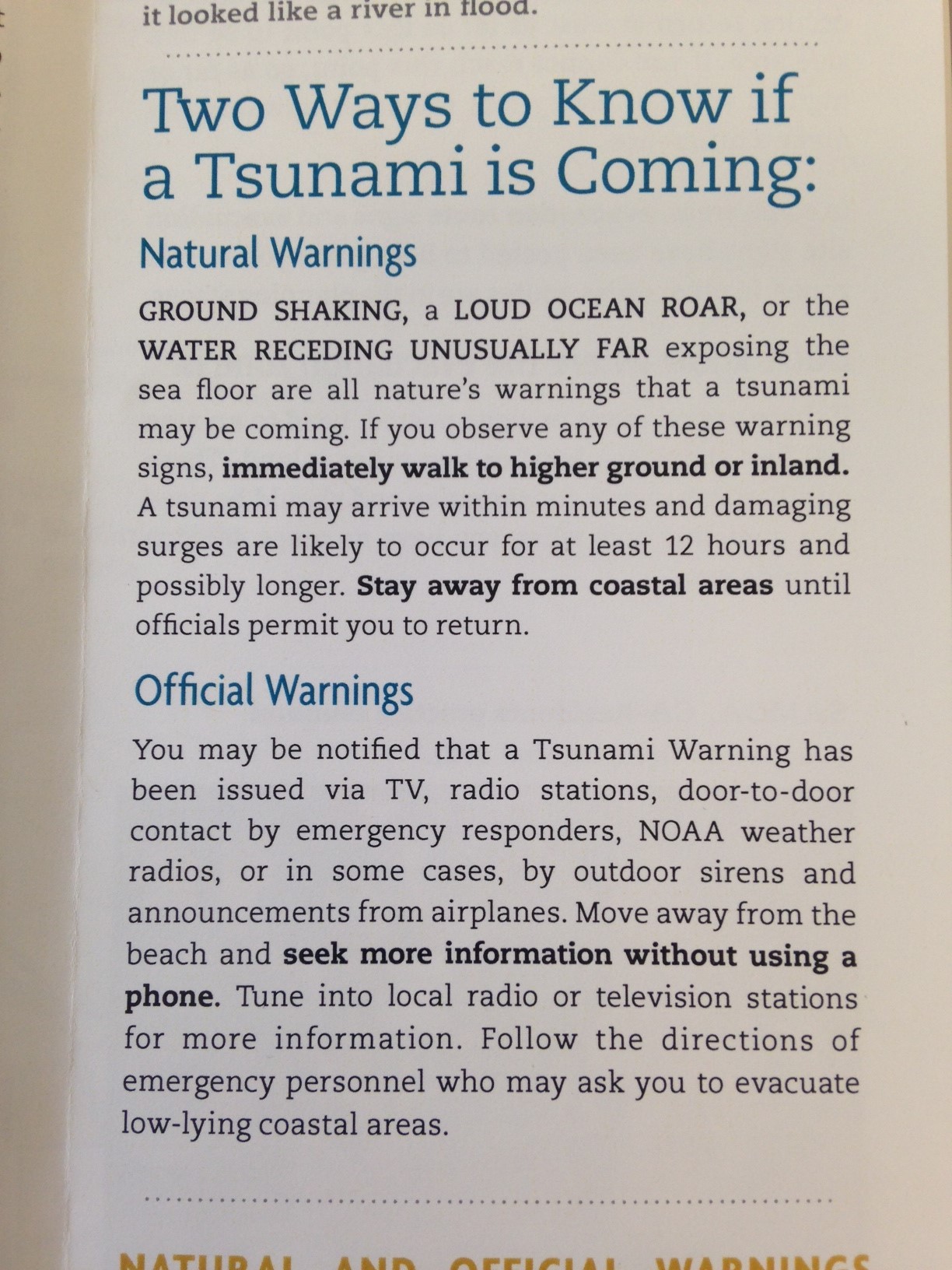 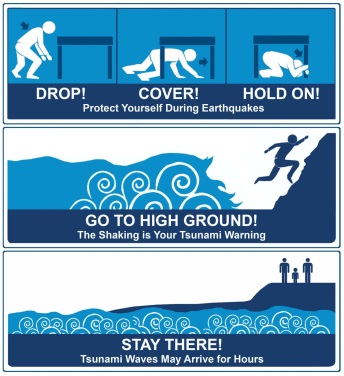 10 minute message:
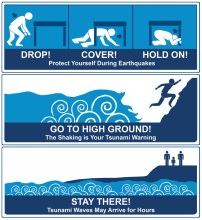 Far away earthquake – official warning

Smaller tsunami (in some areas)
More time until arrival (1 – 15 hr)
No felt earthquake
Roads fine
Nearby earthquake
- natural warning

Bigger tsunami (in some areas)
Less time until arrival (10– 15 min.)
No official  warning
Damaged evacuation infrastructure
CEETEP - 2015
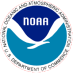 “What causes tsunamis? I have all day…”
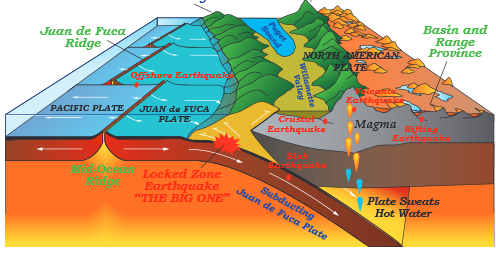 CEETEP - 2015
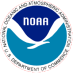 “What causes tsunamis? I have all day…”
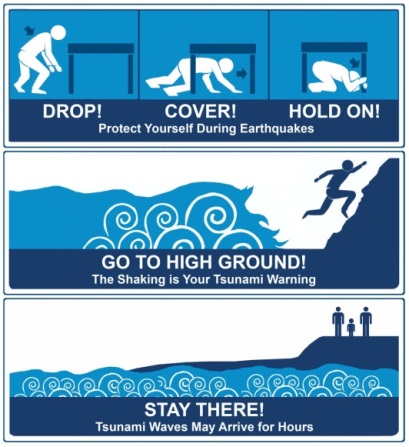 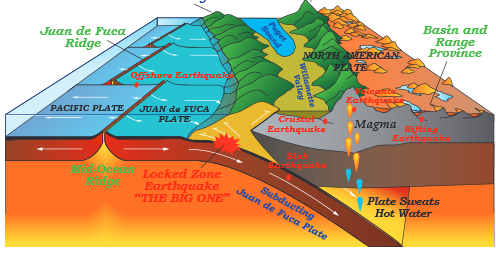 CEETEP - 2015
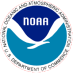 Earthquake and tsunami
Felt Earthquake
Official  tsunami notification
Watch/
warning
Info bulletin
Advisory
with Tsunami Threat
No Tsunami Threat
Fear
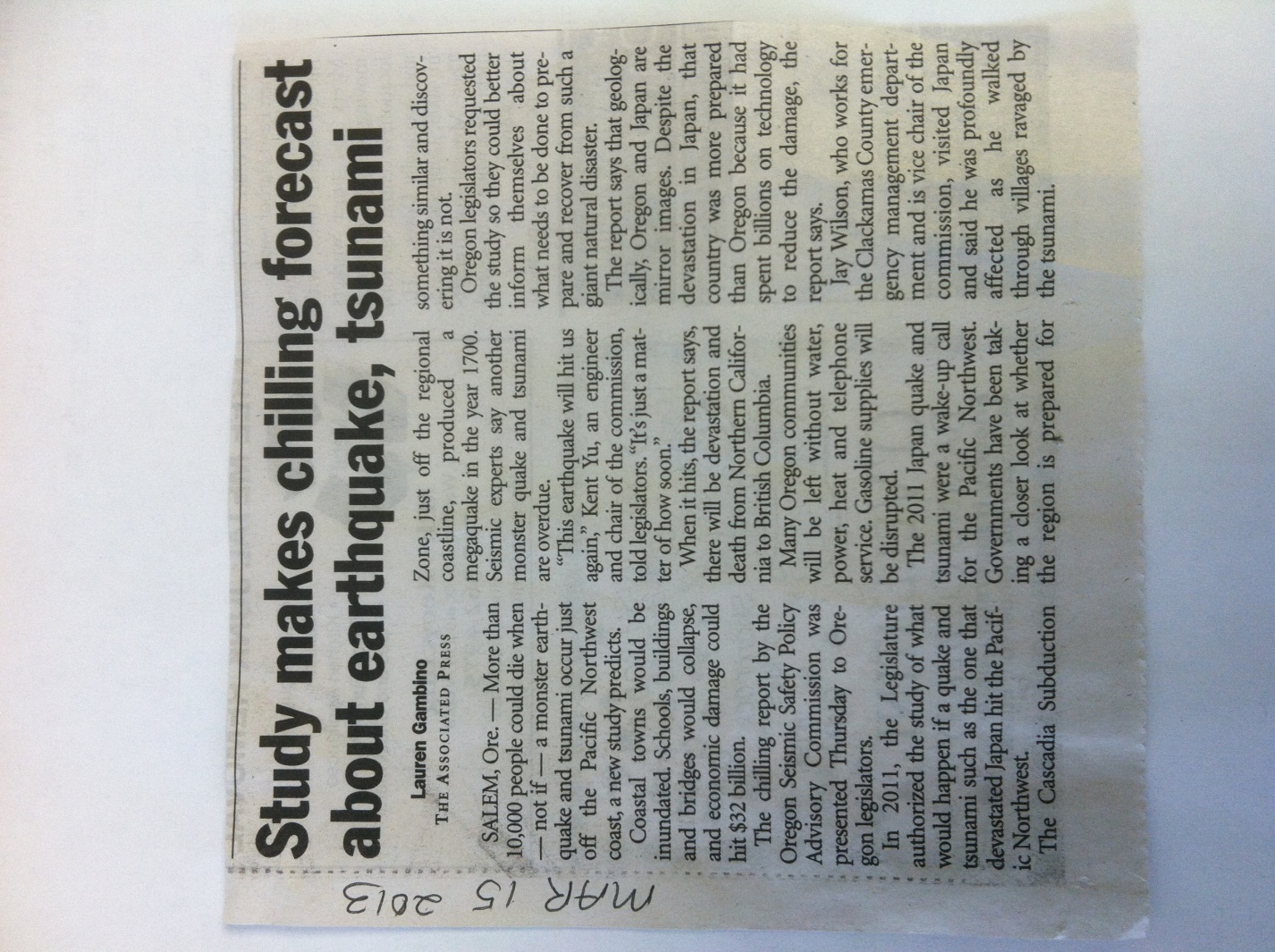 10,000 will die!
“Everything West of I-5 will be toast”
Fear Doesn’t work for:
Teachers
		  Interpreters
	      Emergency management educators
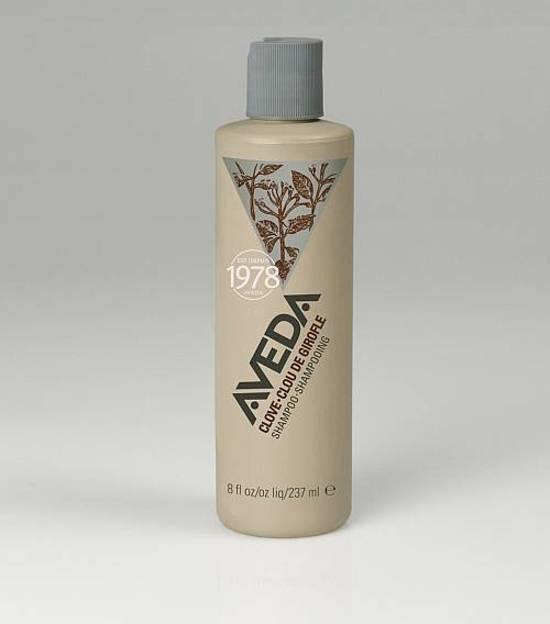 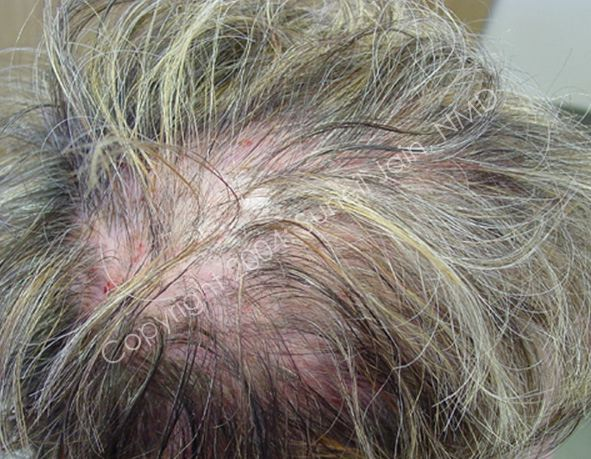 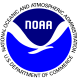 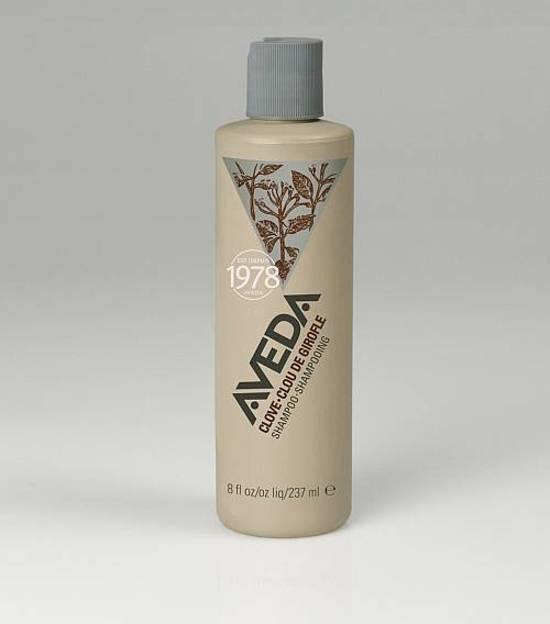 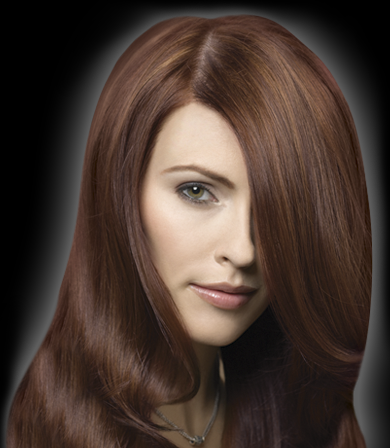 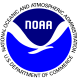 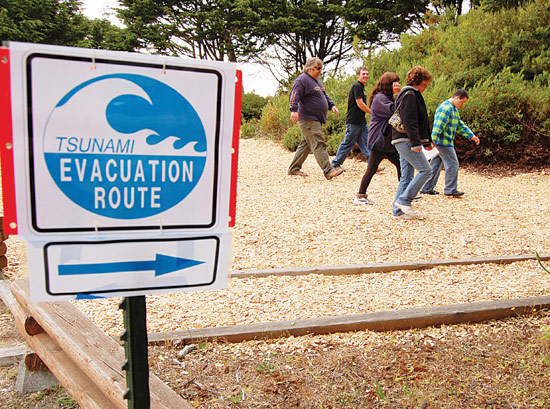 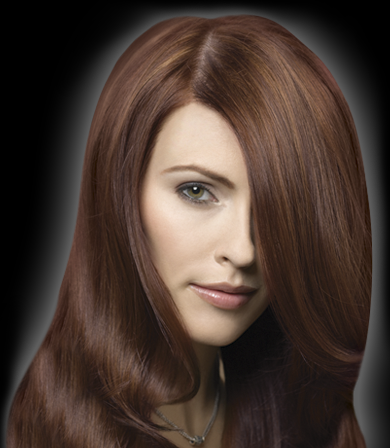 “real evacuation felt like a drill”
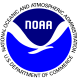 Learning activity:
develop a 30 second Public Service Announcement (PSA) for Radio

Goal of your PSA: reduce loss of life from tsunamis

Tip:  Start with something like: “This is Cindy Henderson with Del Norte County OES reminding you…
CEETEP - 2015
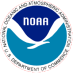 Learning activity:
Emergency Manager
develop a 30 second Public Service Announcement (PSA) for Radio

Goal of your PSA: reduce loss of life from tsunamis

Tip:  Start with something like: “This is Cindy Henderson with Del Norte County OES reminding you…
CEETEP - 2015
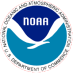 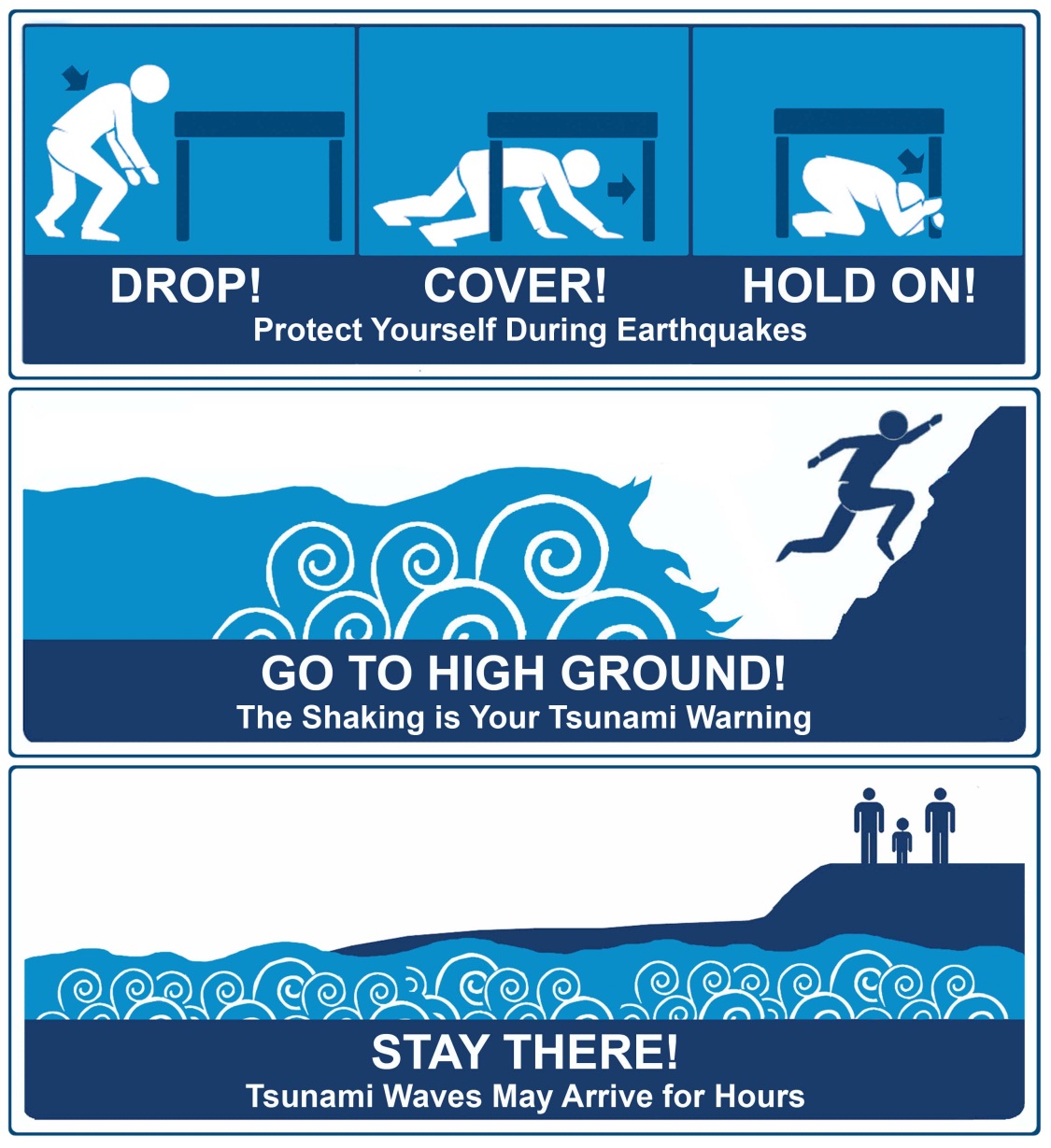 CEETEP - 2015
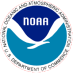